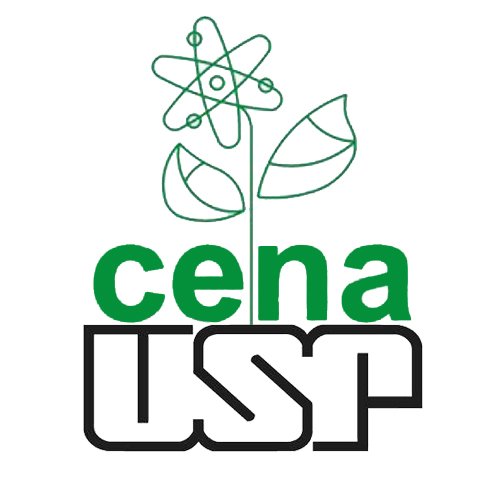 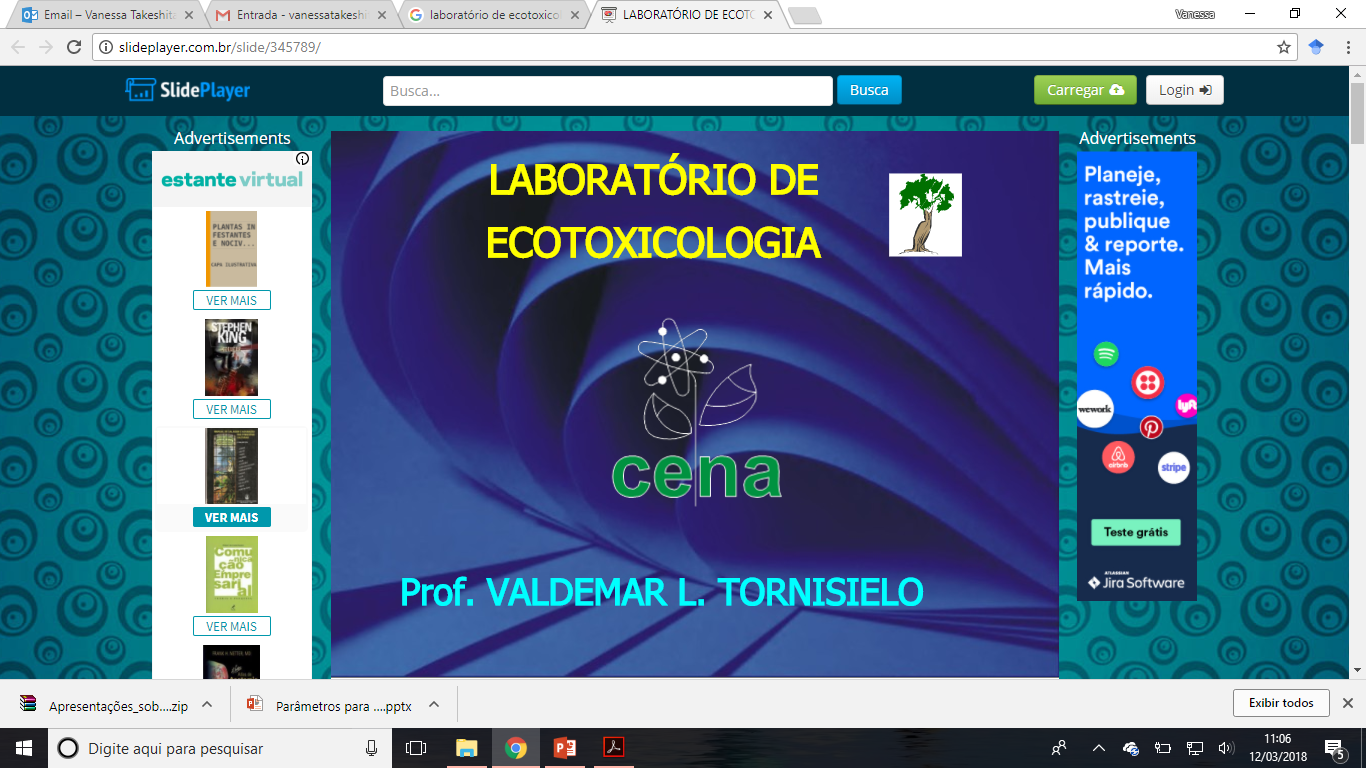 Biologia de Plantas Daninhas
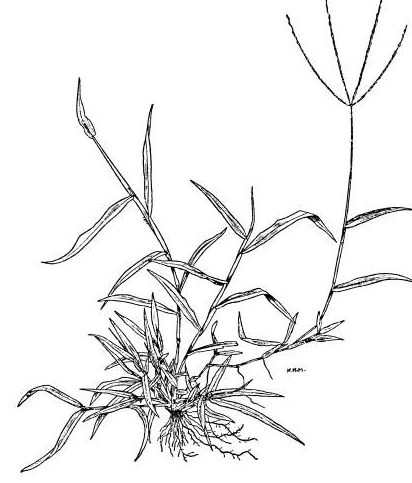 Complexo das Digitarias spp. (capim-colchão)
Docente: Prof. Dr. Pedro Christofoletti
Discente: Vanessa Takeshita
Piracicaba – SP
Março de 2018
Digitarias spp.
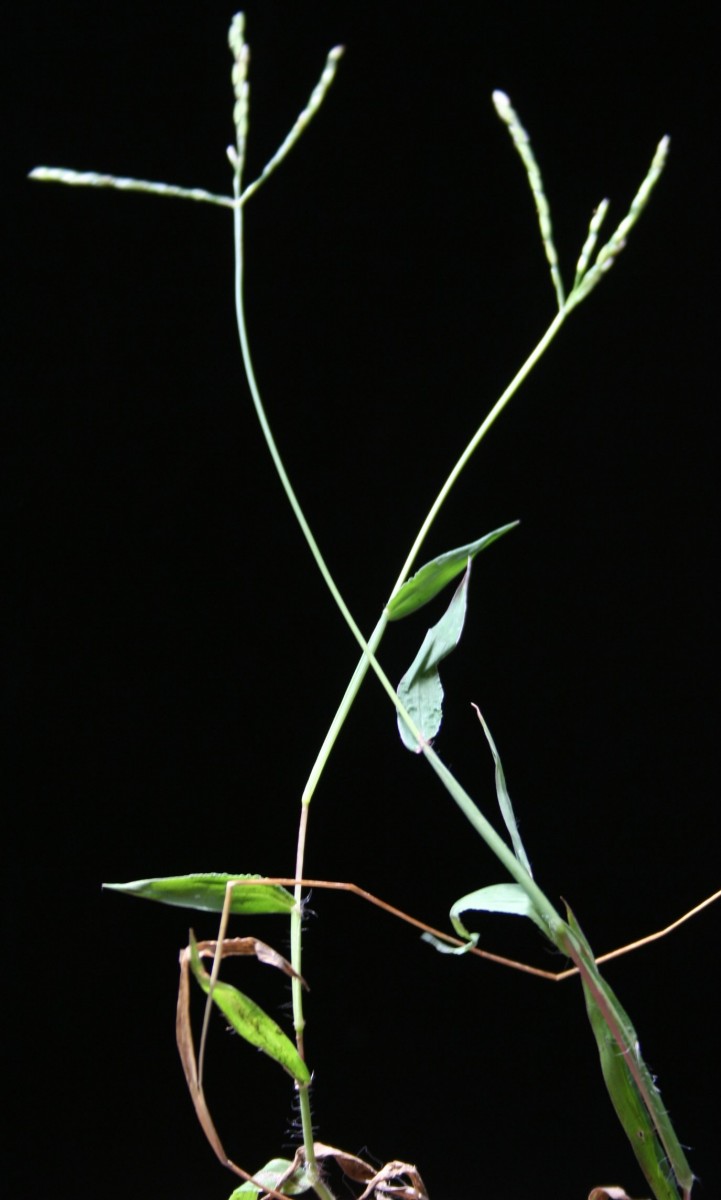 Reino – Plantae (vegetal)
     Subreino - Tracheophyta (plantas vasculares)
           Classe – Liliopsida (monocotiledônea)
                 Subclasse – Poales
                      Família – Poaceae (gramínea)
                          Subfamília – Panicoidaea
                               Gênero – Digitaria
13/03/2018
2
Digitarias spp.
Nomes comuns: 



Importância econômica:
Milhã, capim-colchão, capim-das-roças, capim-das-hortas, capim-tingá, capim-tinguá, capim-sanguinalis, capim-pé-de-galinha
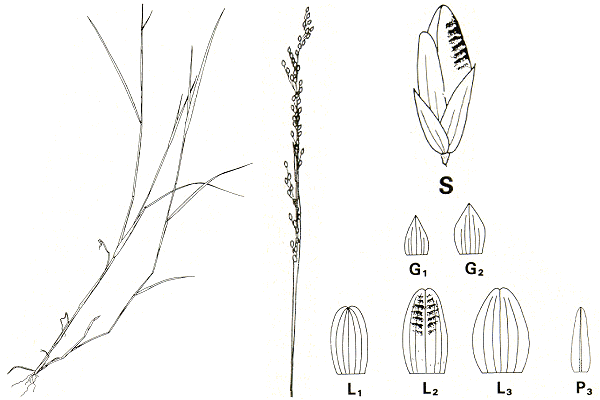 Altamente agressivas, como infestantes
Problemas em mais de 60 países e 30 culturas
Alelopatia
Hospedeiras (bruzone do arroz, mosaico da cana, Meloidogyne)
- Plantas com certo valor forrageiro, quando novas
- Em tempos pré-históricos foram cultivadas para alimentação humana
13/03/2018
3
Digitarias spp.
Cerca de 300 espécies em regiões tropicais e subtropicais, em ambos os hemisférios
26 espécies nativas do Brasil e 12 exóticas inseridas no país
14 espécies identificadas no Estado de São Paulo
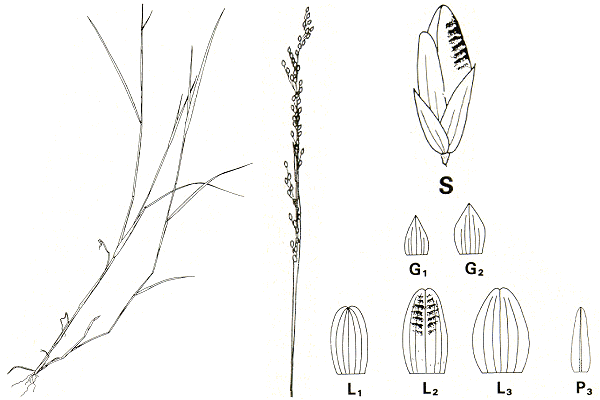 No Brasil são problemas em culturas de primavera e verão
Hábeis no processo competitivo, vantagens em relação às culturas em condição de seca
Efeitos alelopáticos sobre plantas cultivadas
Dificuldade na identificação das espécies
Kissmann (1997)
13/03/2018
4
Complexo das Digitarias spp.
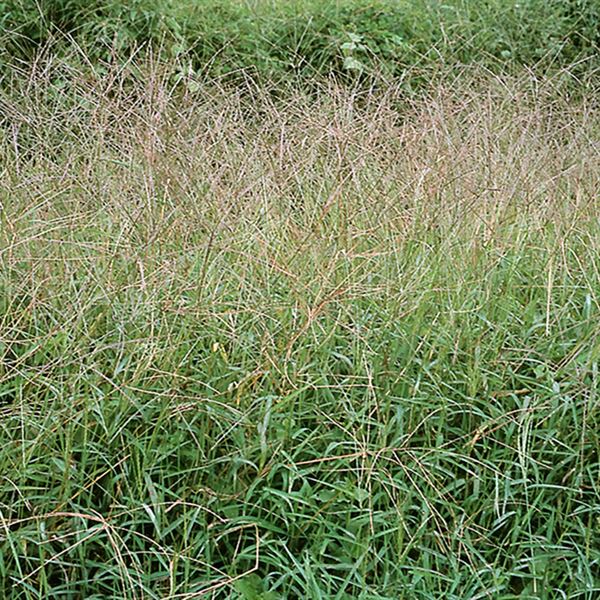 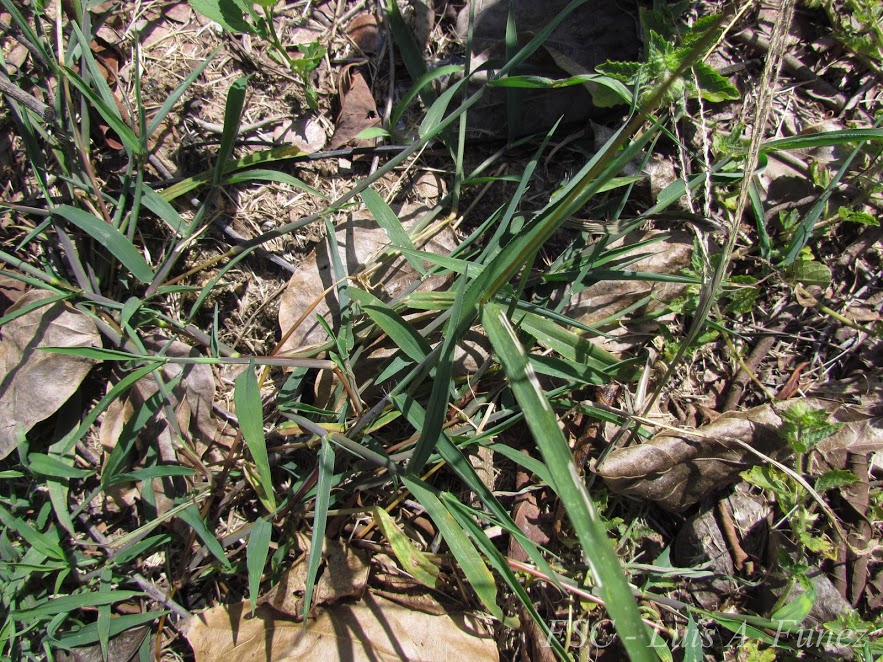 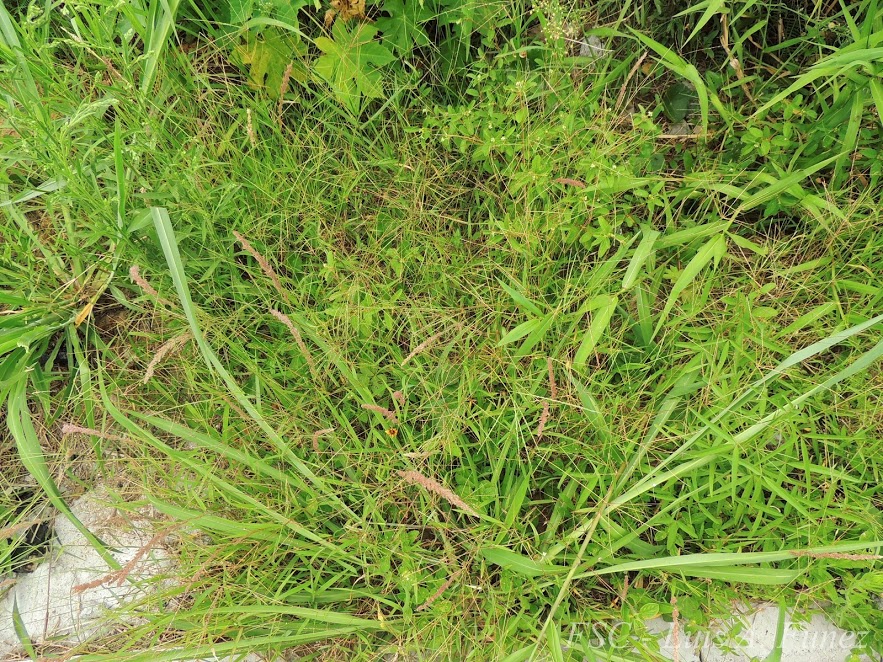 D. bicornis
D. nuda
D. horizontalis
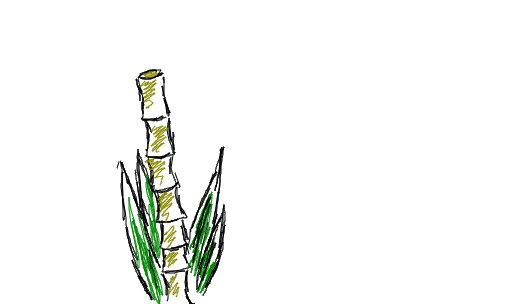 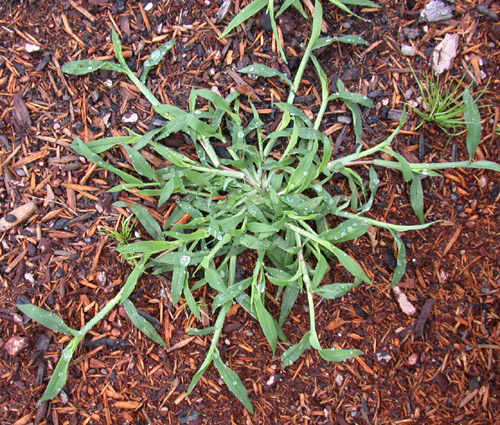 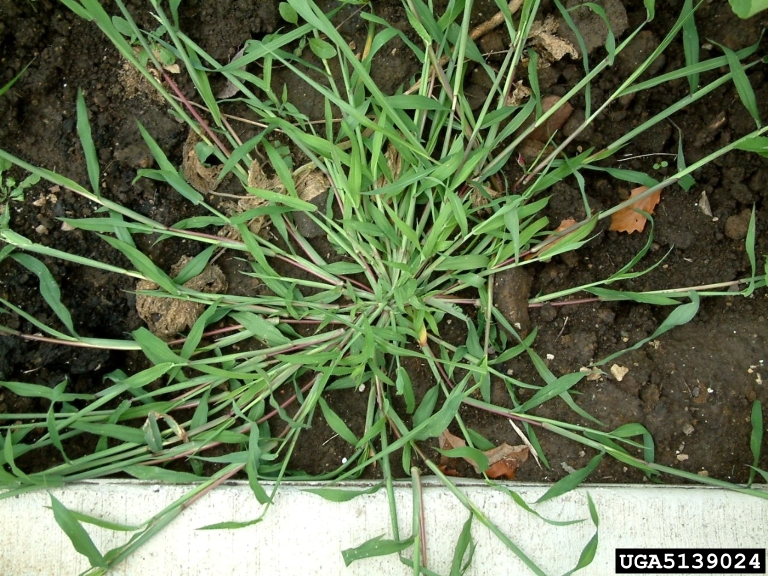 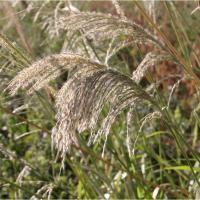 D. sanguinalis
D. ciliaris
Capim-amargoso
 (D. insularis) ???
13/03/2018
5
Complexo das Digitarias spp.
D. myriostachya
D. lanuginosa
D. ischaemum
D. phaeothrix
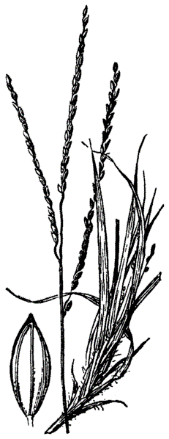 D. aequiglumis
D. violascens
D. decumbens
D. fuscescens
13/03/2018
6
Identificação das espécies de capim-colchão
Identificação taxonômica com lente de aumento de 25 vezes;
Baseada nas características morfológicas da espigueta (inflorescência básica das gramíneas): 
Forma da inserção;
Formato;
Desenho da gluma II e do lema estéril;
Pilosidade;
 Canto-Dorow (2001)
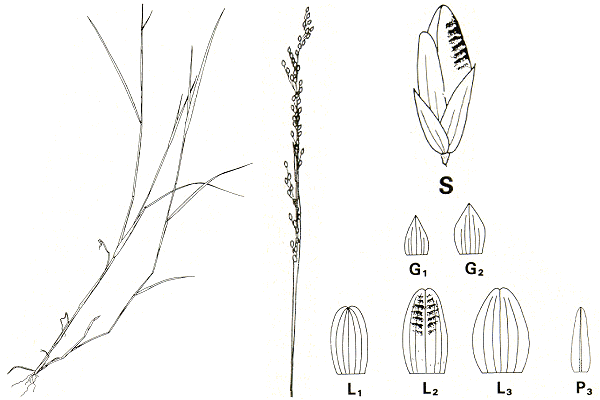 Devem ser observadas na fase de maturação
13/03/2018
7
Identificação das espécies de capim-colchão
Lema (bráctea)
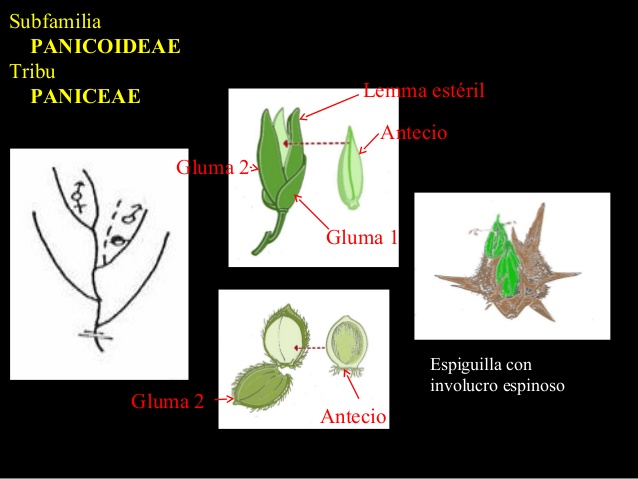 Gluma 2 
(bainha membranosa presente nas gramíneas e cyperáceas)
No geral:
Racemos espiciformes (pseudo-espiga ou panícula)
Raque triangulada
Espiguetas subsésseis ou pediceladas ao
 longo da raque, normalmente pareadas (c/ pedicelo)
Espiguetas lanceoladas ou elípticas (forma de lança)
Unifloras (lema), devido a flor basal ser estéril
Gluma II sobre a lema fértil, voltada para a raque
Gluma I sobre a lema estéril, voltada para frente do rácemo
Pilosidade característica da espécie
Gluma 1
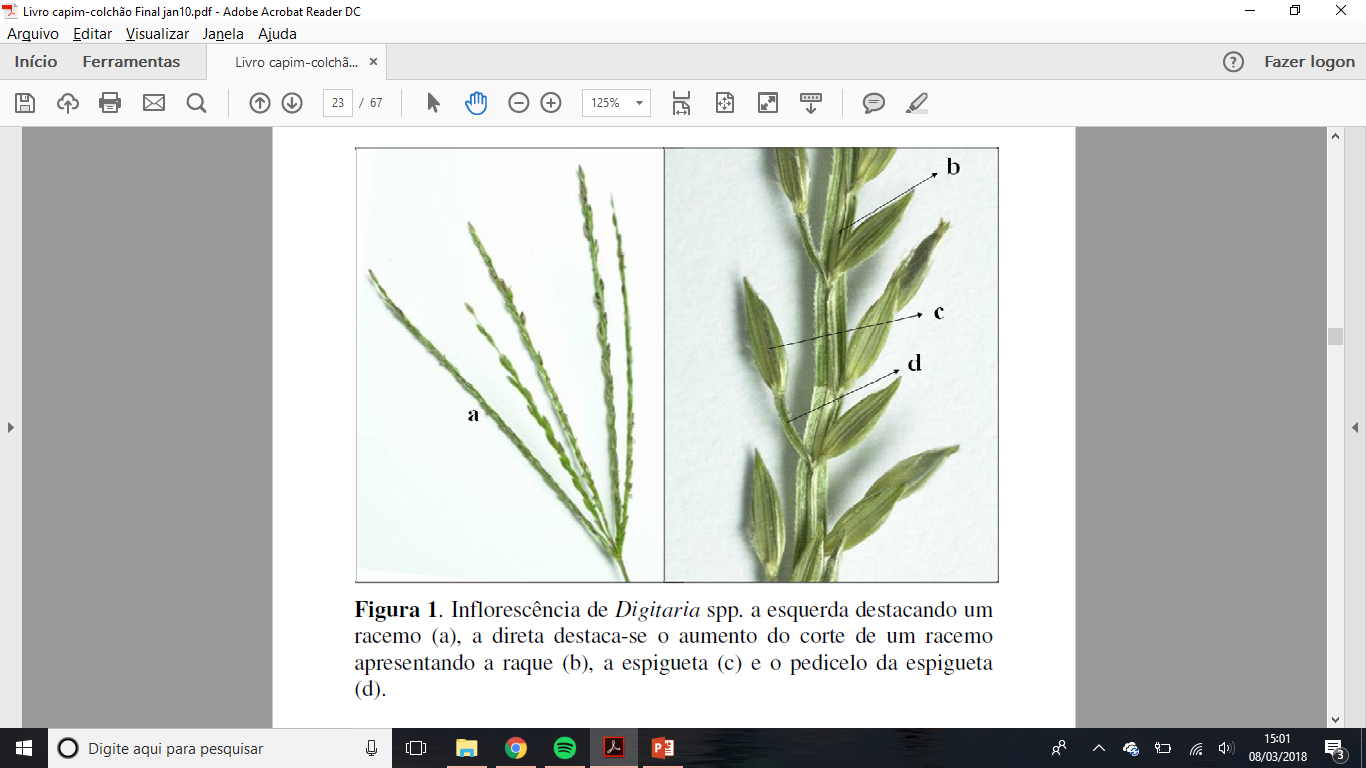 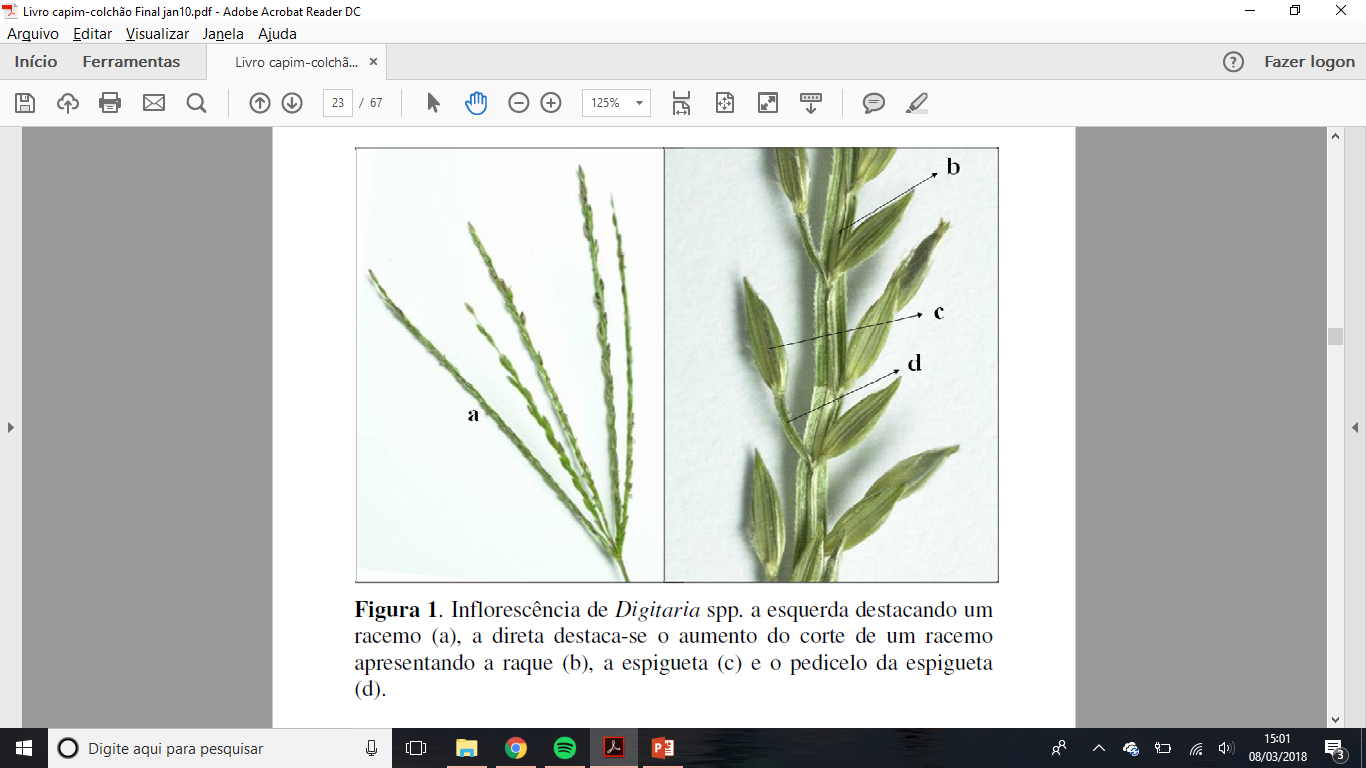 raque
espigueta
´pedicelo
13/03/2018
8
Chave de Identificação para SP
Dias et al. (2009)
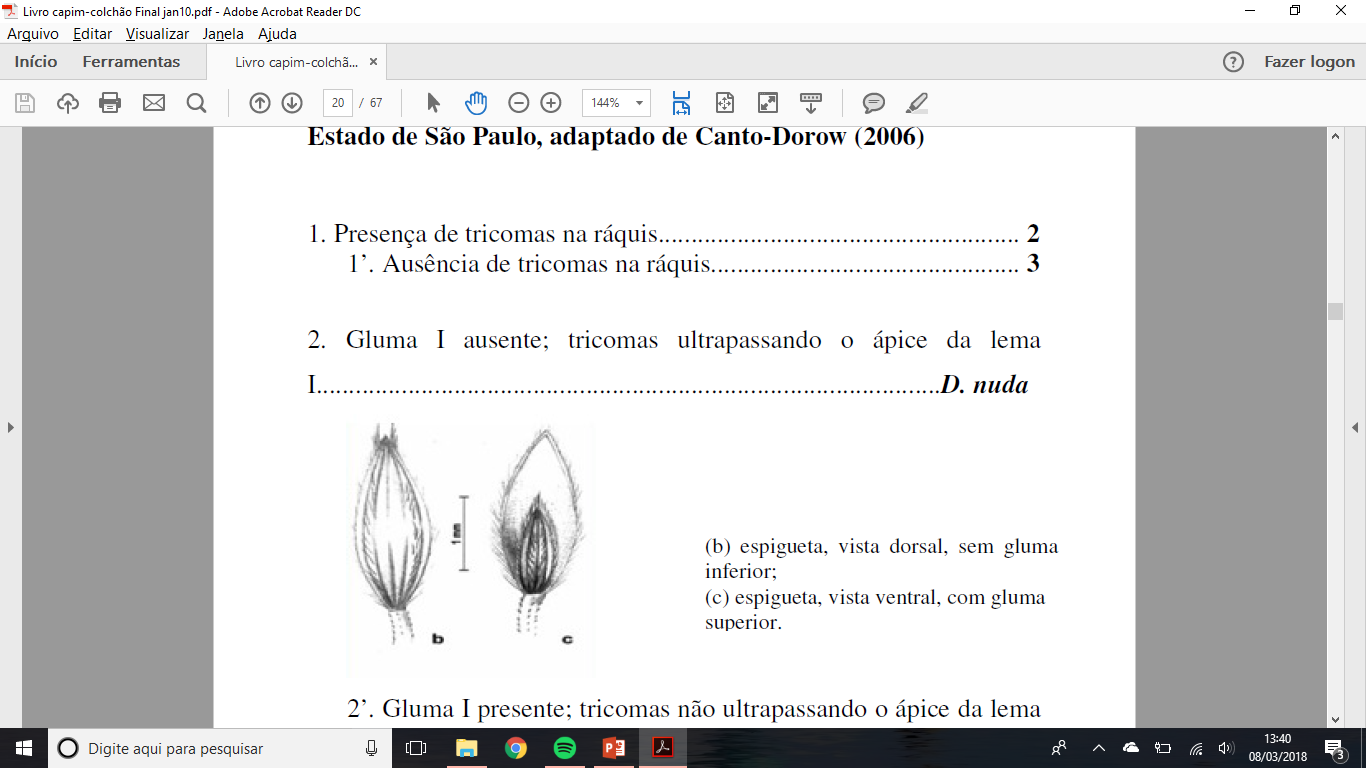 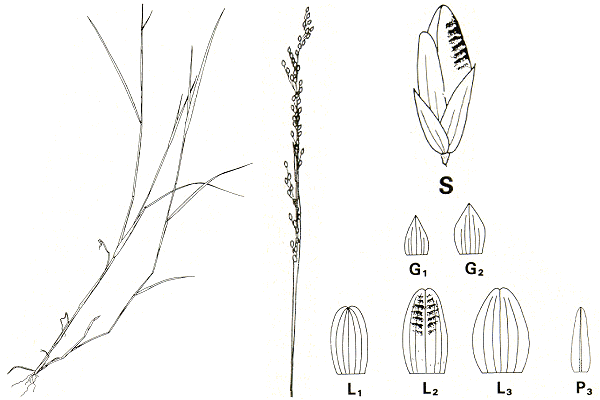 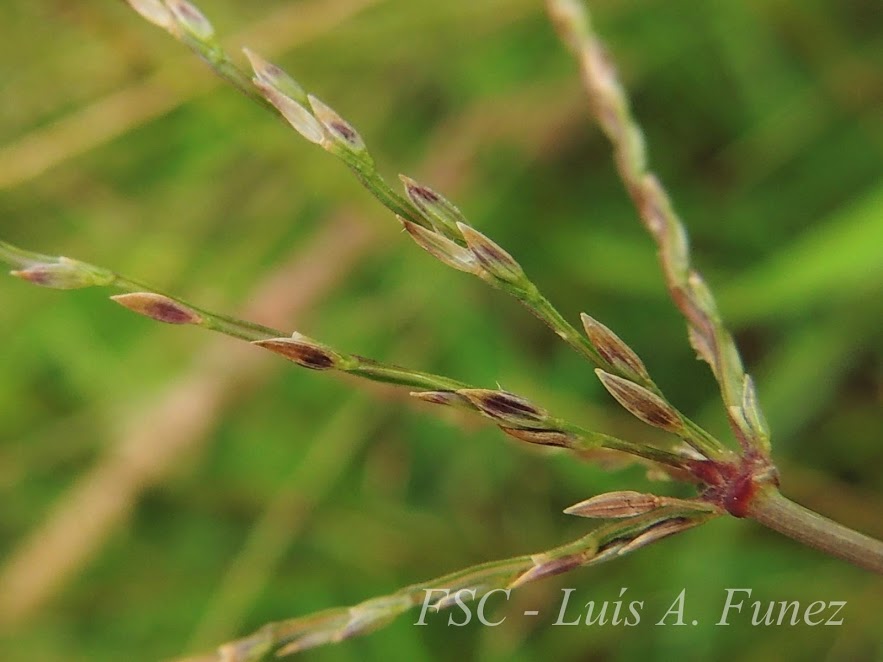 13/03/2018
9
Chave de Identificação para SP
Dias et al. (2009)
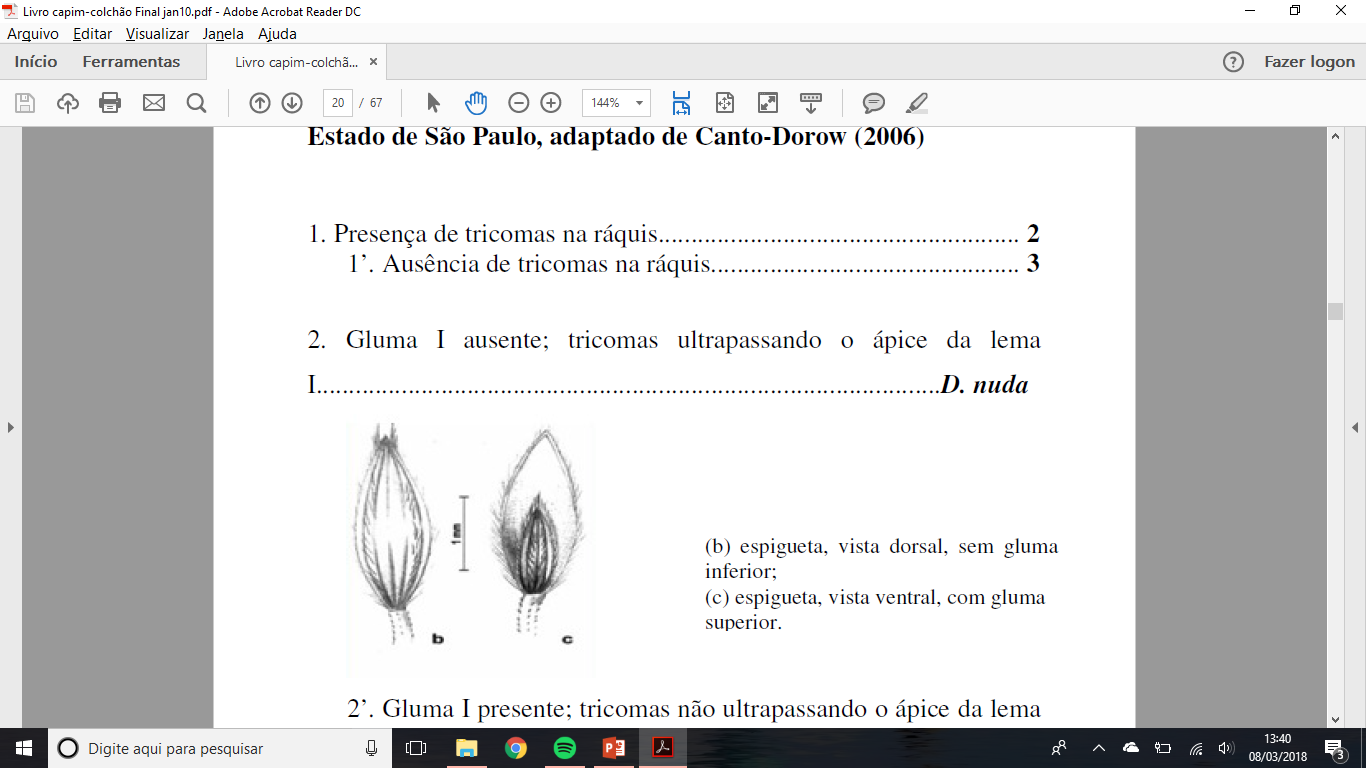 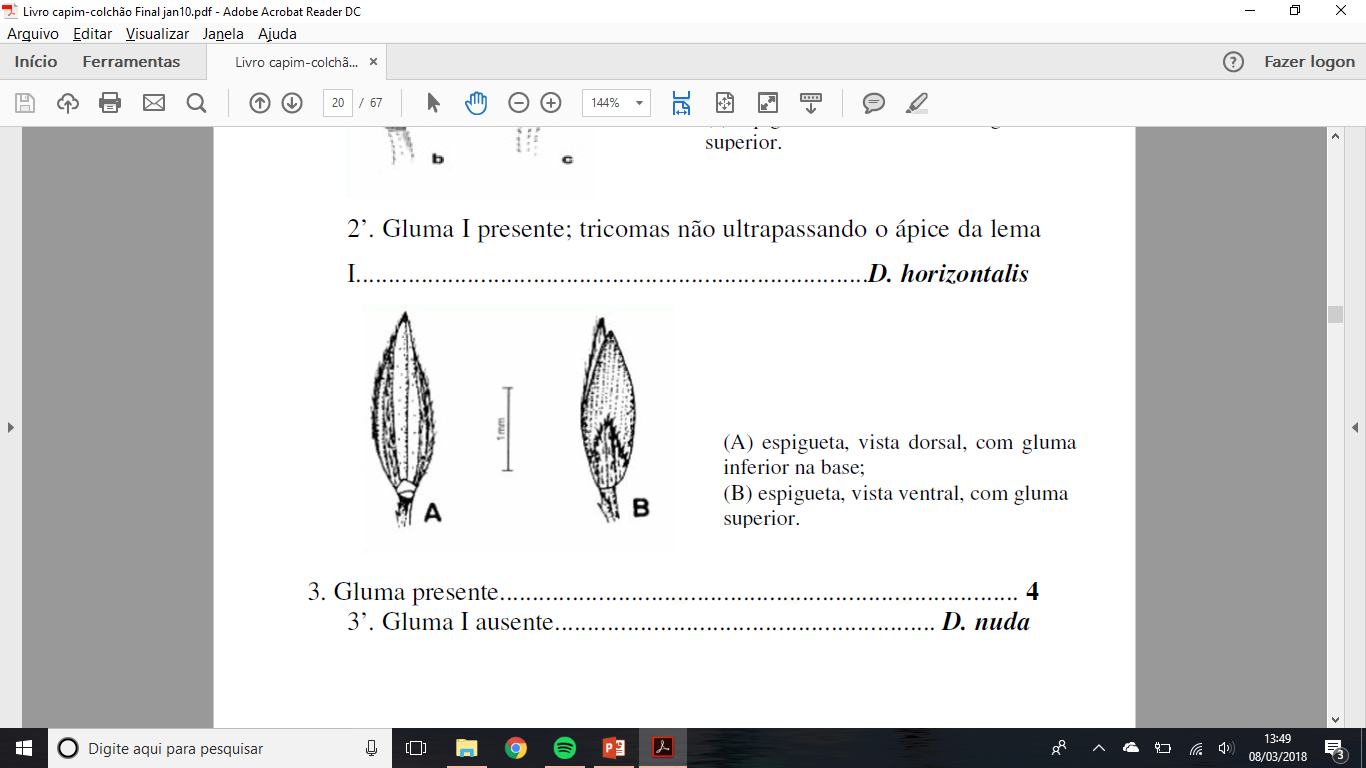 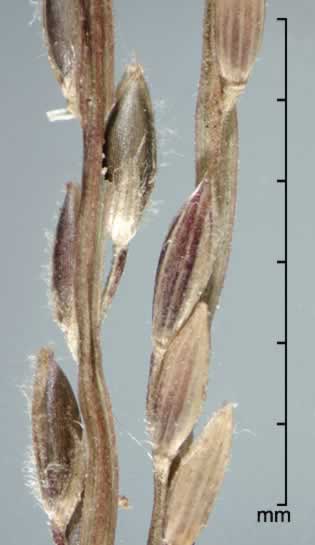 13/03/2018
10
Chave de Identificação para SP
Dias et al. (2009)
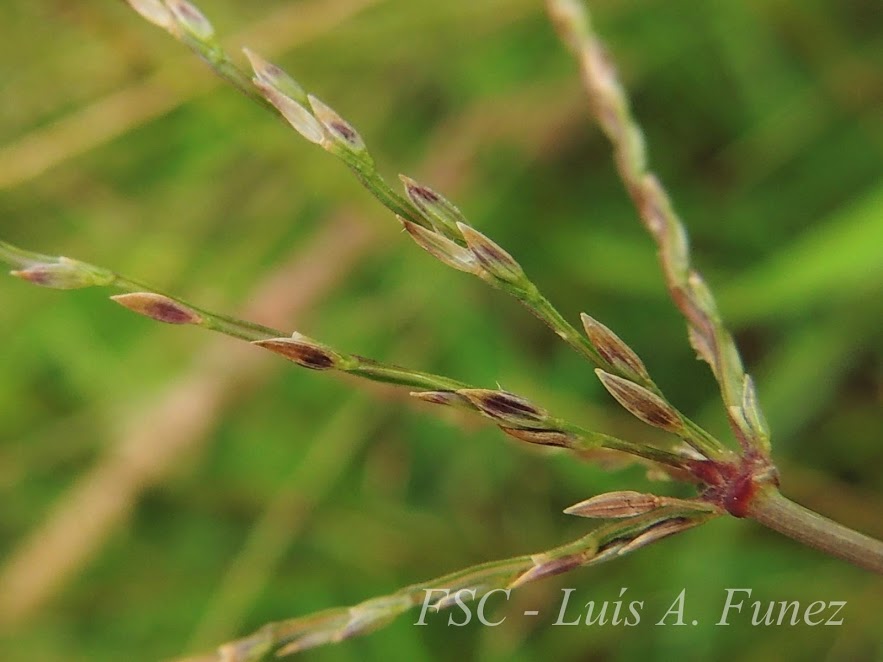 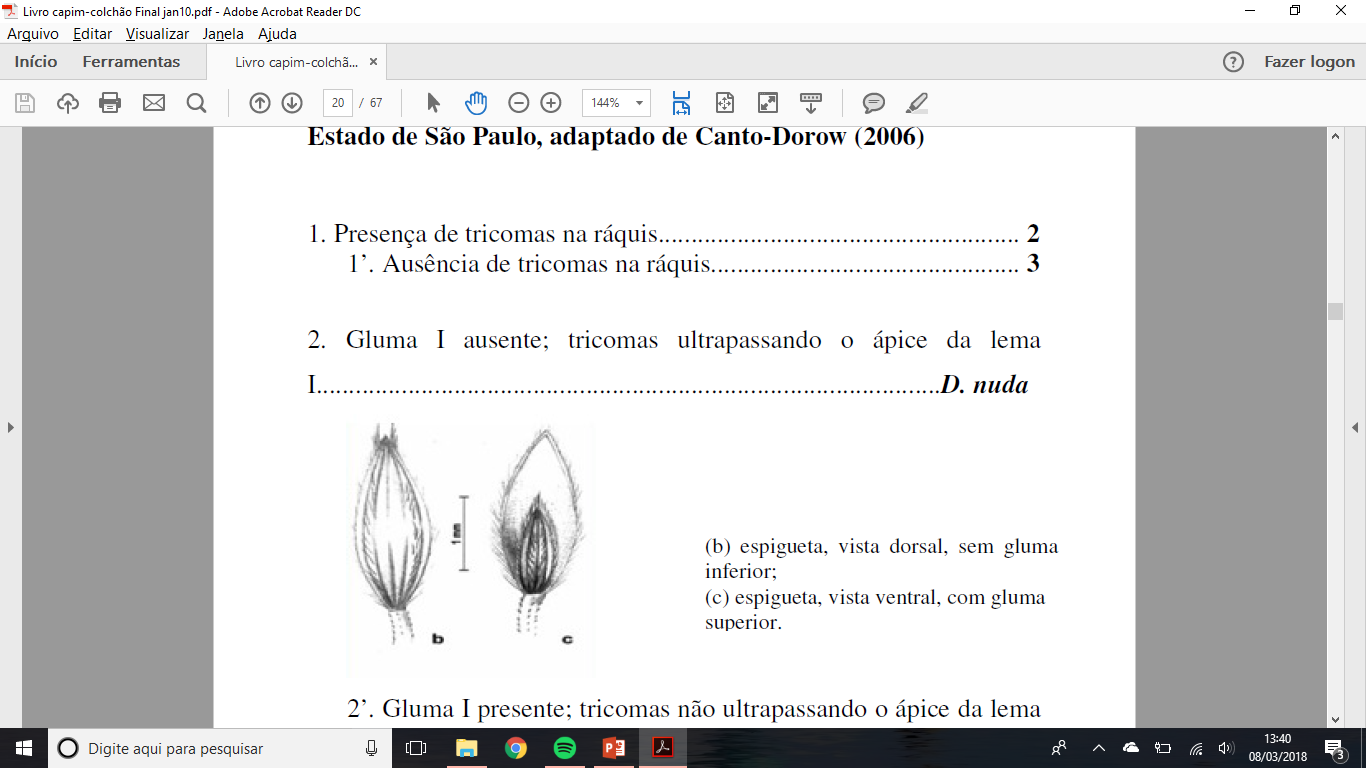 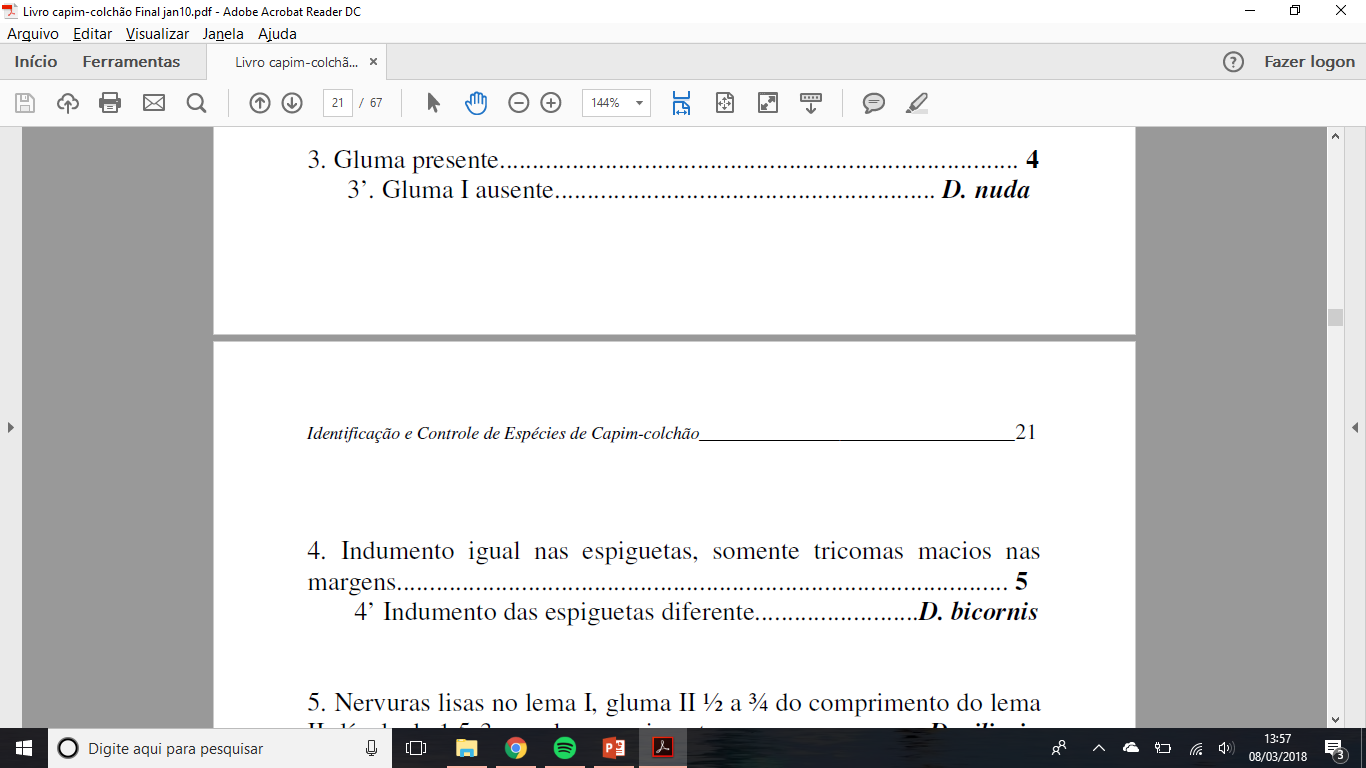 Indumento = pelos, papilas, glândulas, pelos glandulares
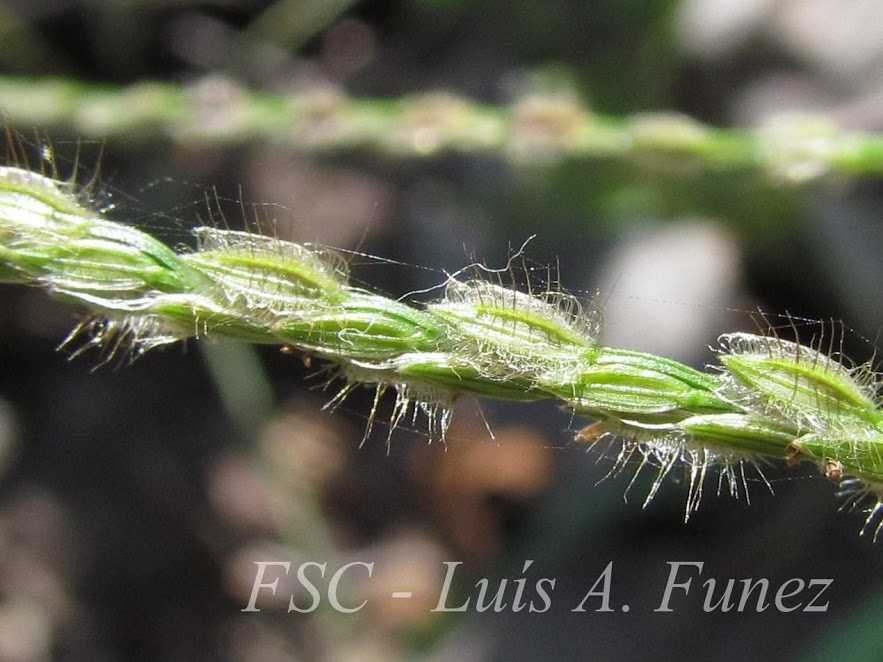 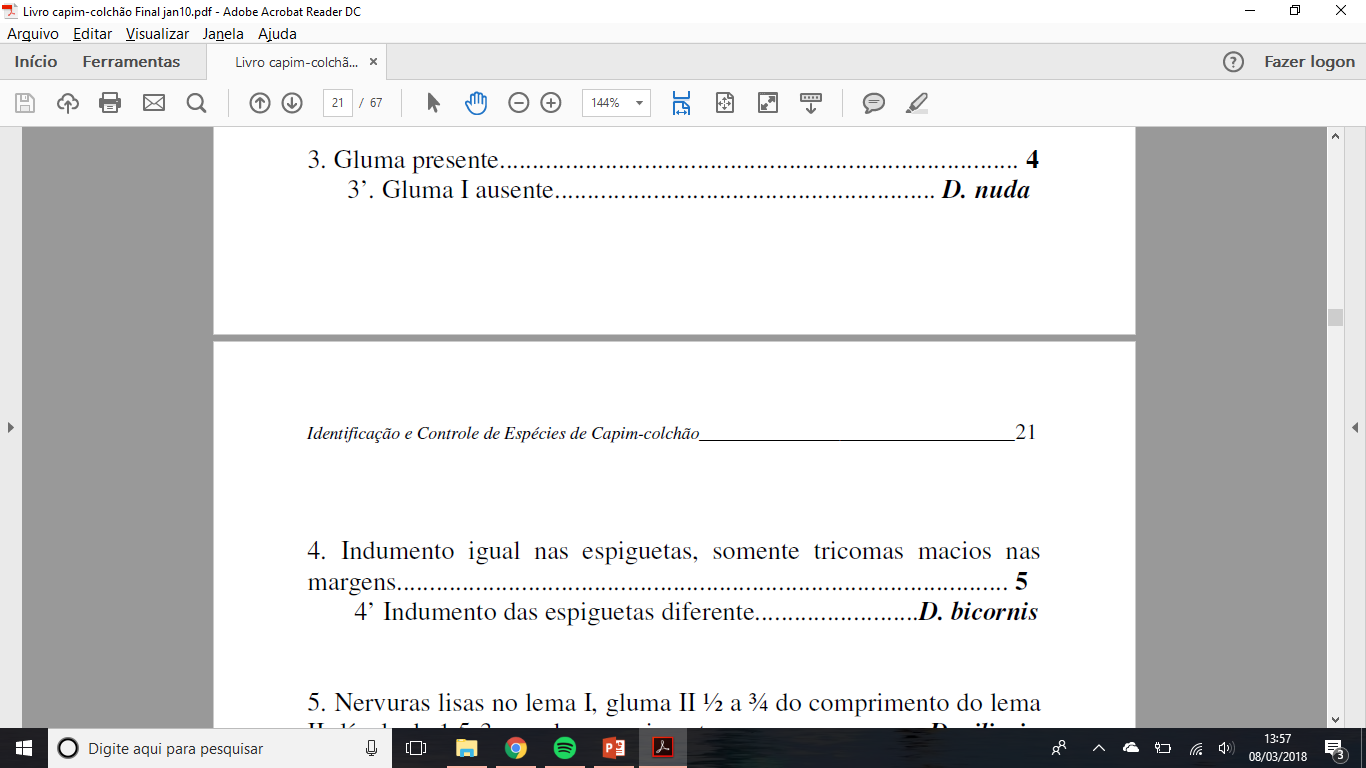 13/03/2018
11
Chave de Identificação para SP
Dias et al. (2009)
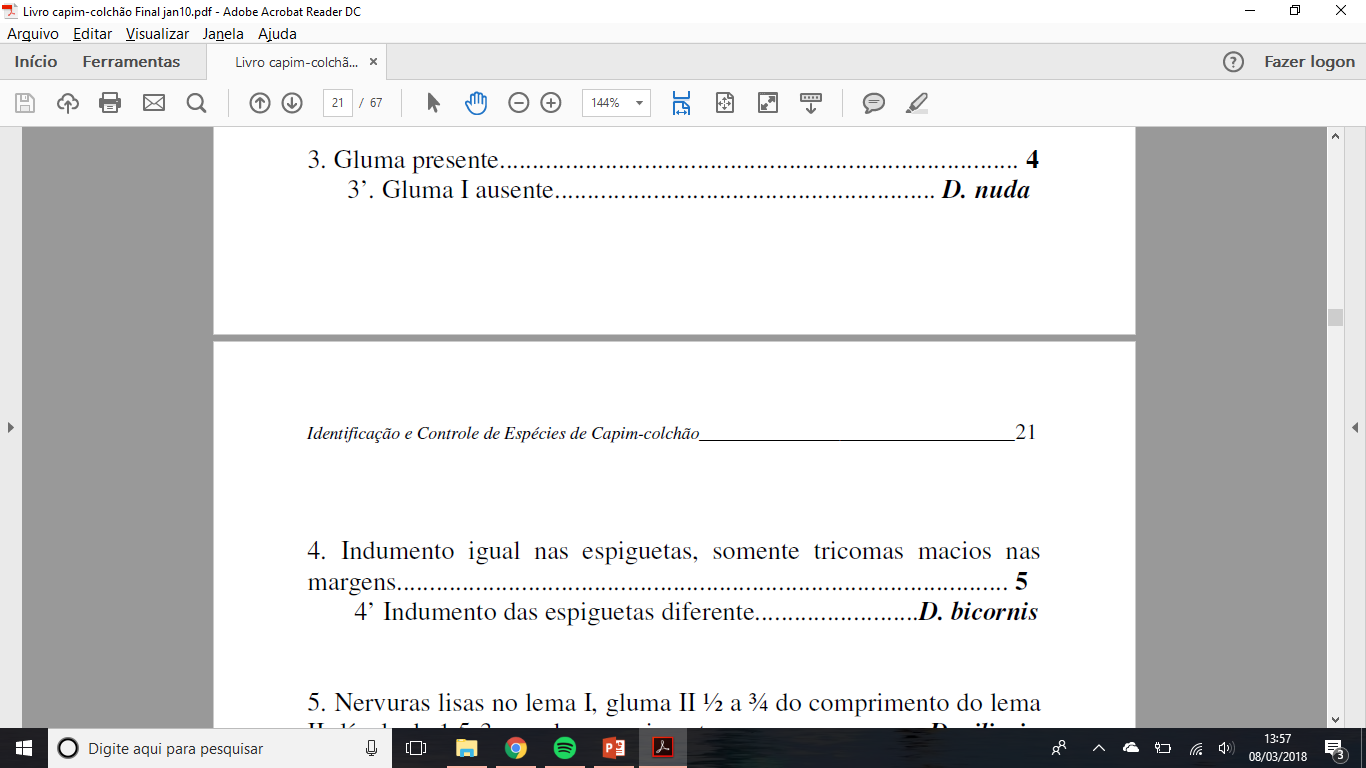 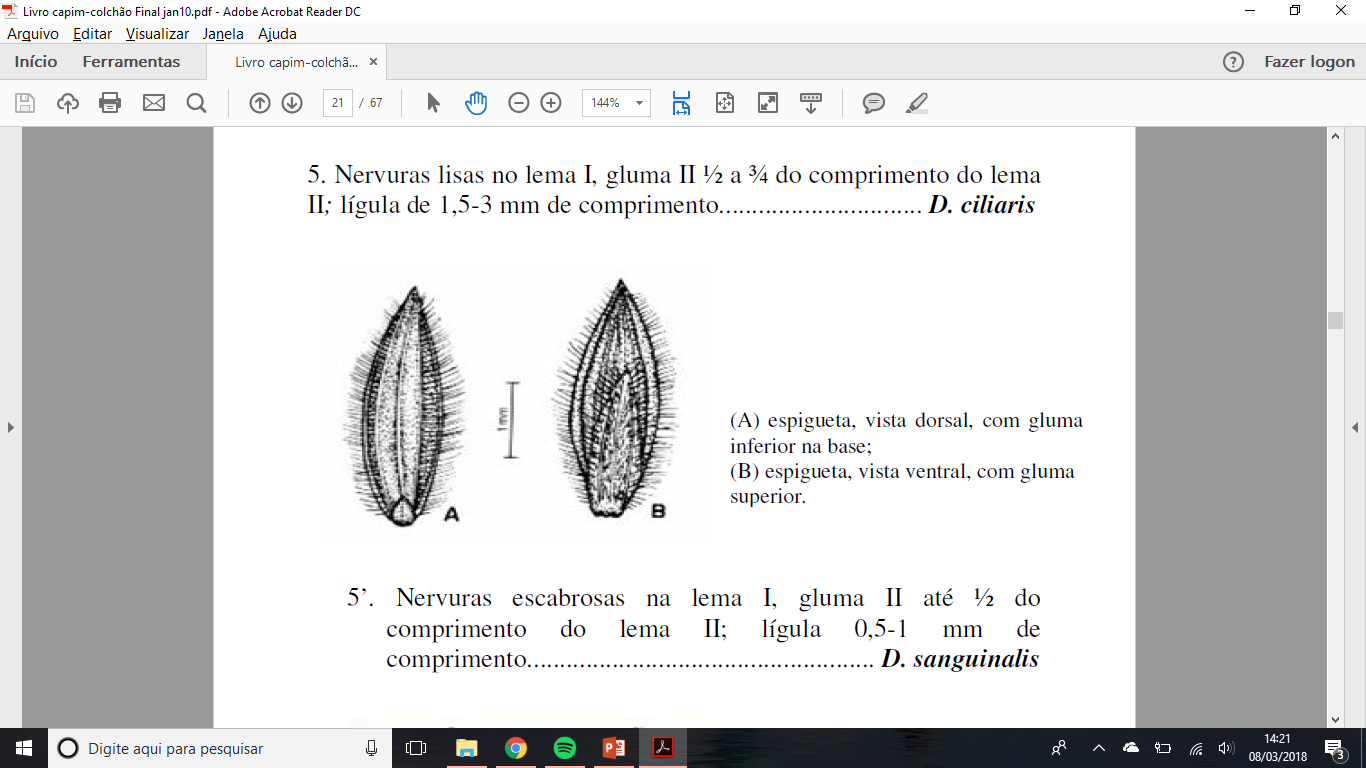 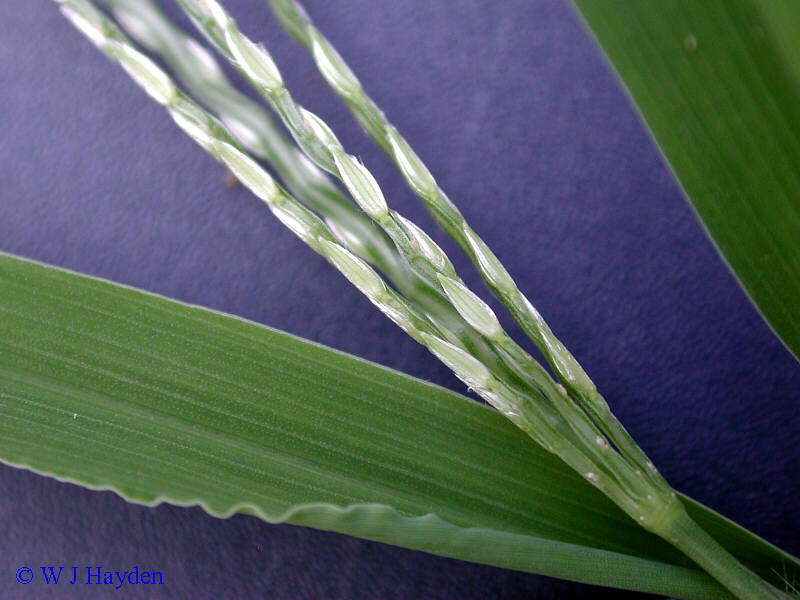 Lígula = estrutura pilosa ou membranosa entre a bainha e a lâmina foliar
Lema = brácteas que protegem o androceu e o gineceu
13/03/2018
12
Chave de Identificação para SP
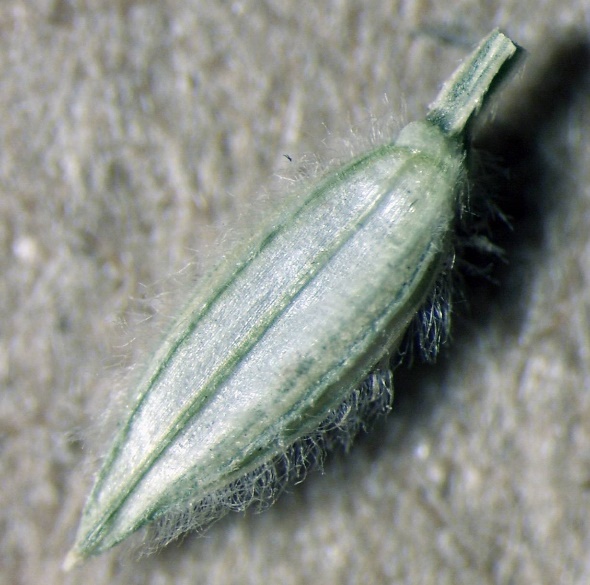 Dias et al. (2009)
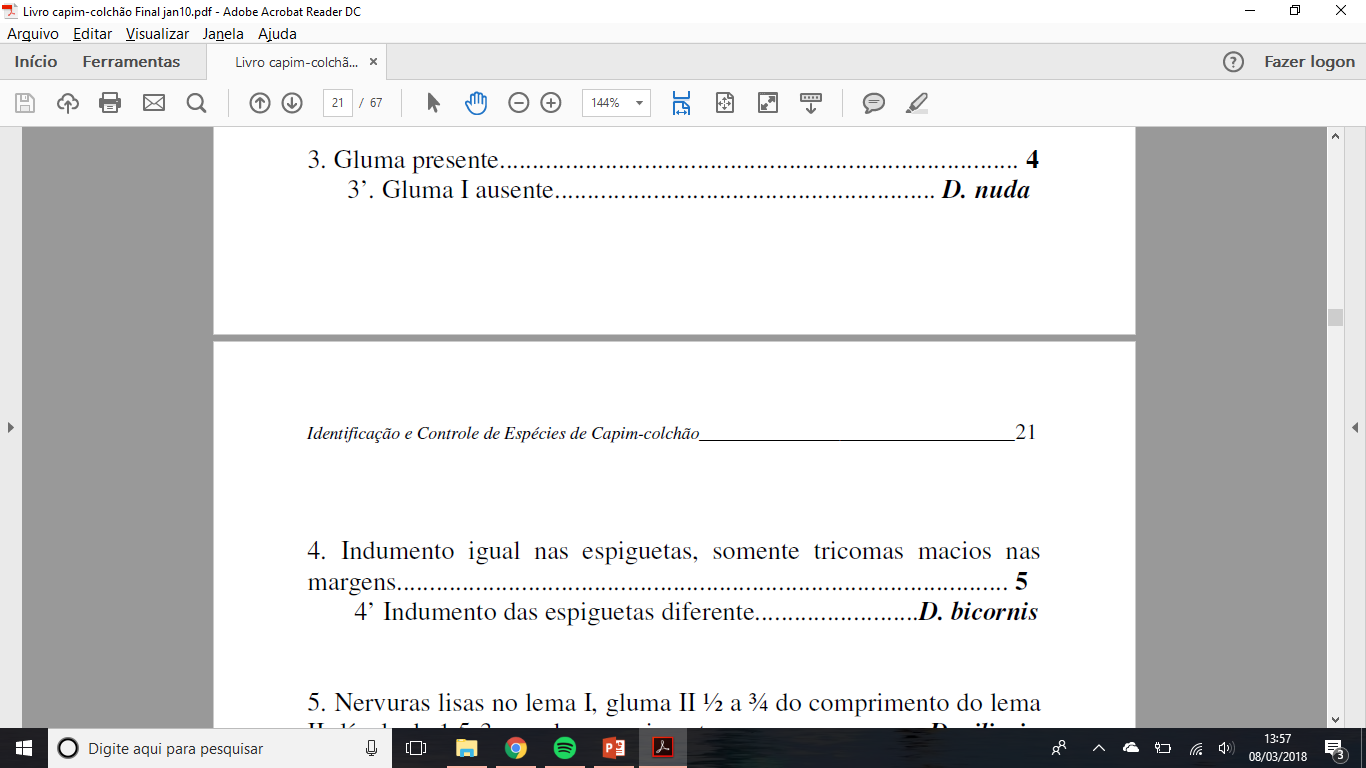 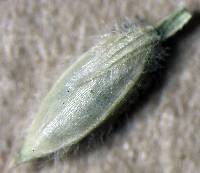 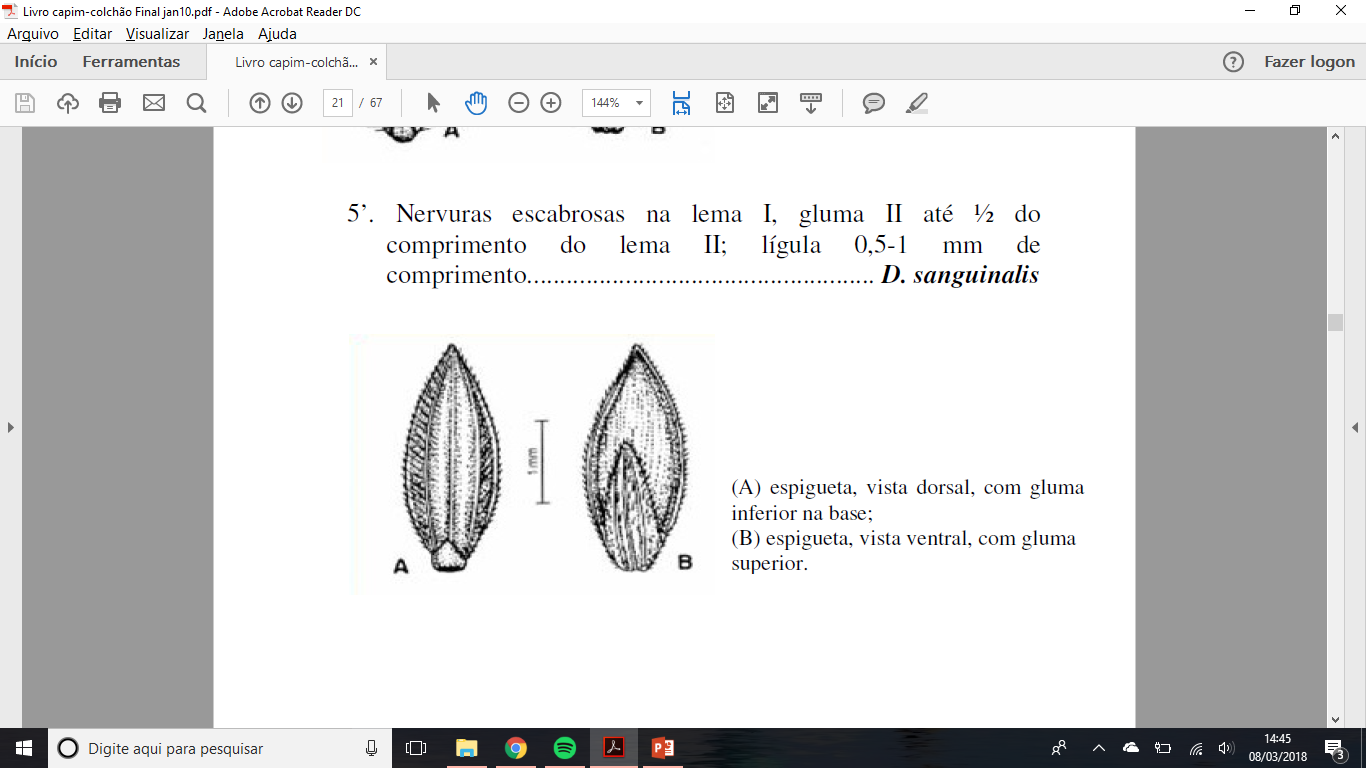 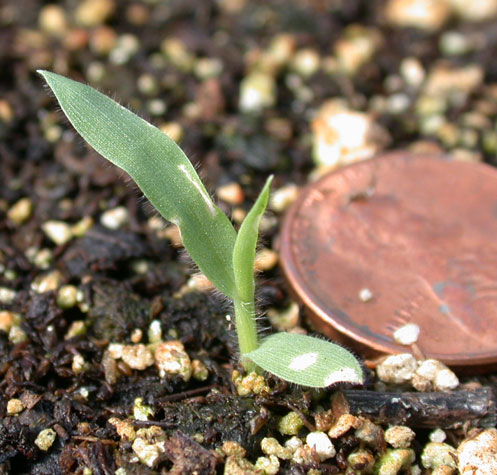 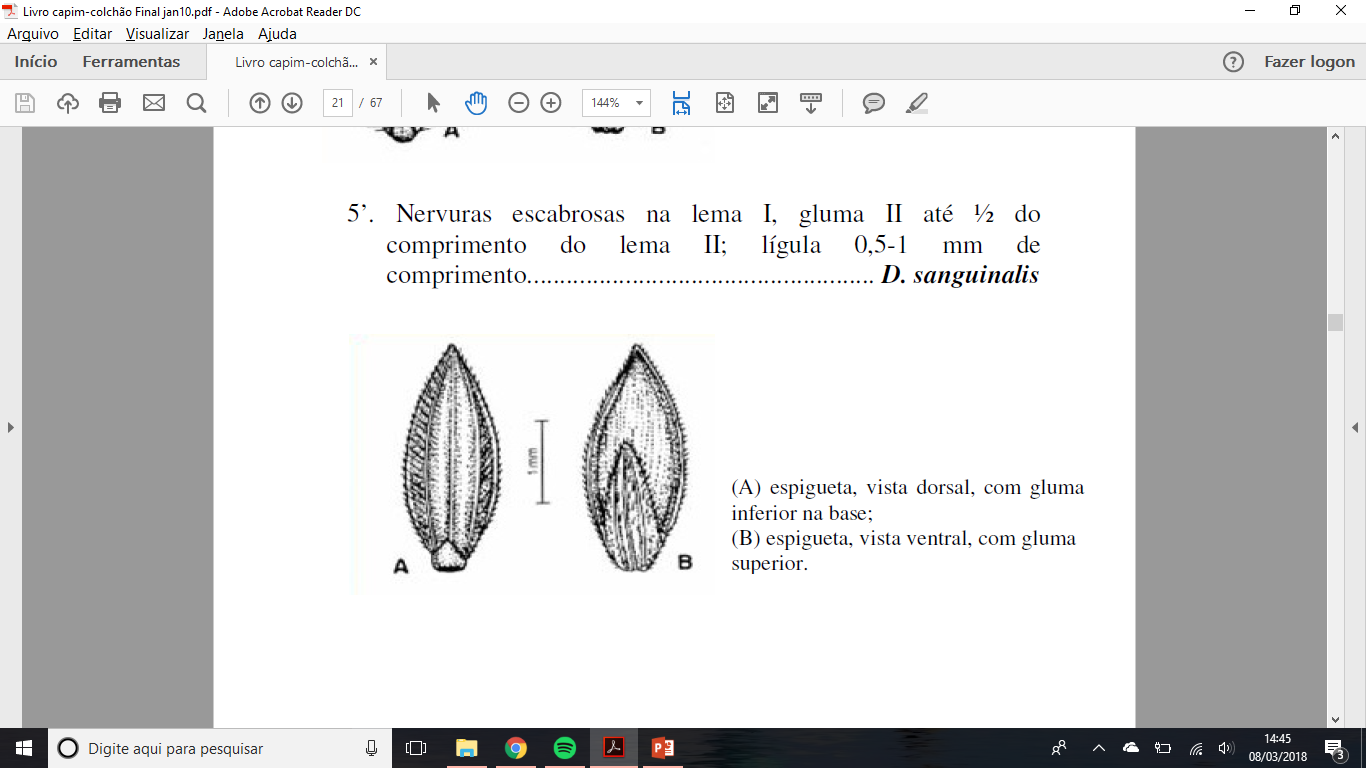 13/03/2018
13
Chave de Identificação para SP
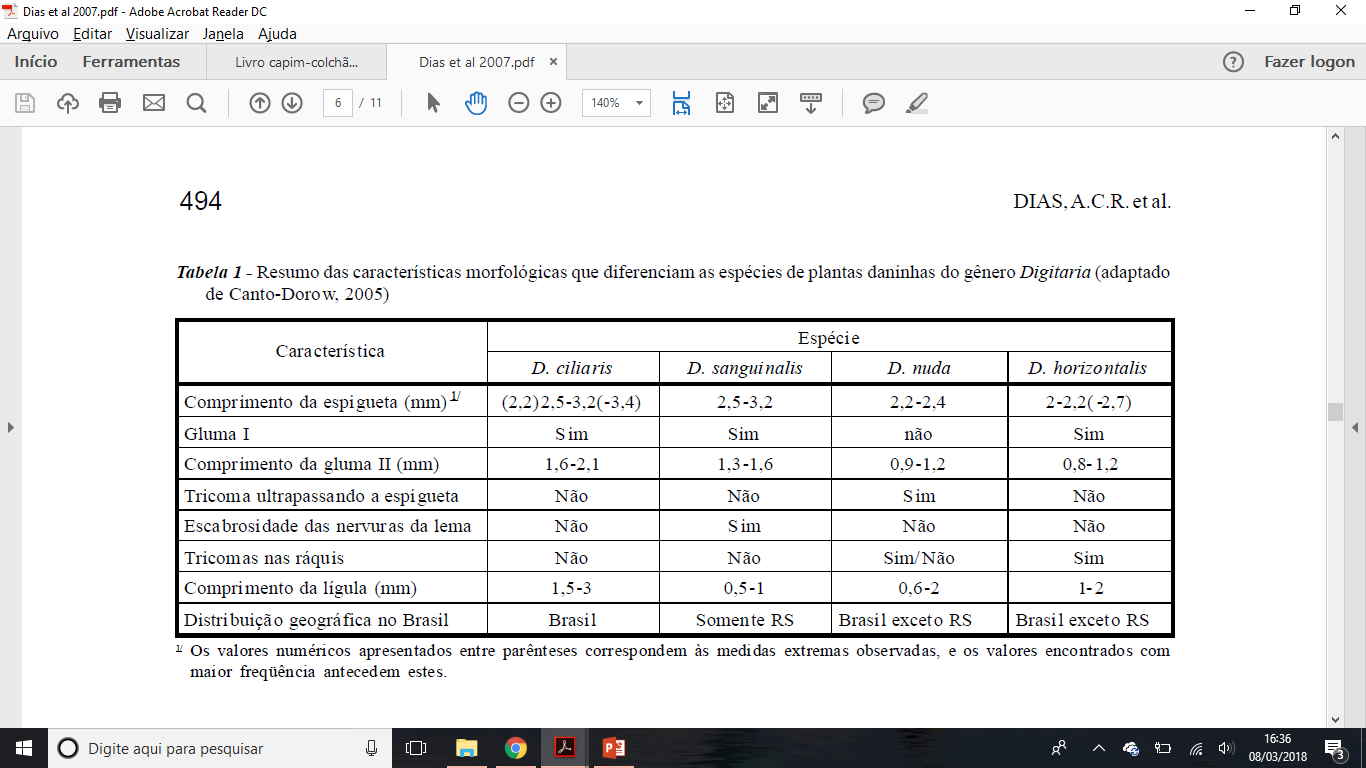 Dias et al. (2007)
13/03/2018
14
Digitaria horizontalis Willd.
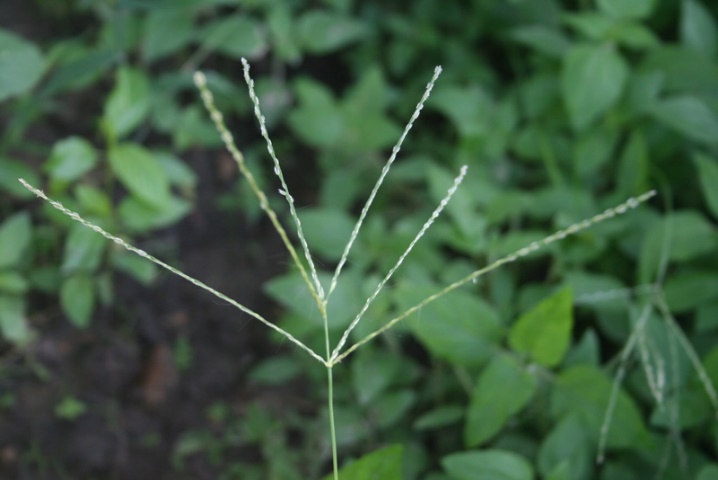 Nativa das regiões tropicais da América
Anual reproduzida por sementes
Alastra-se por enraizamento de nós do colmo quando em contato com o solo
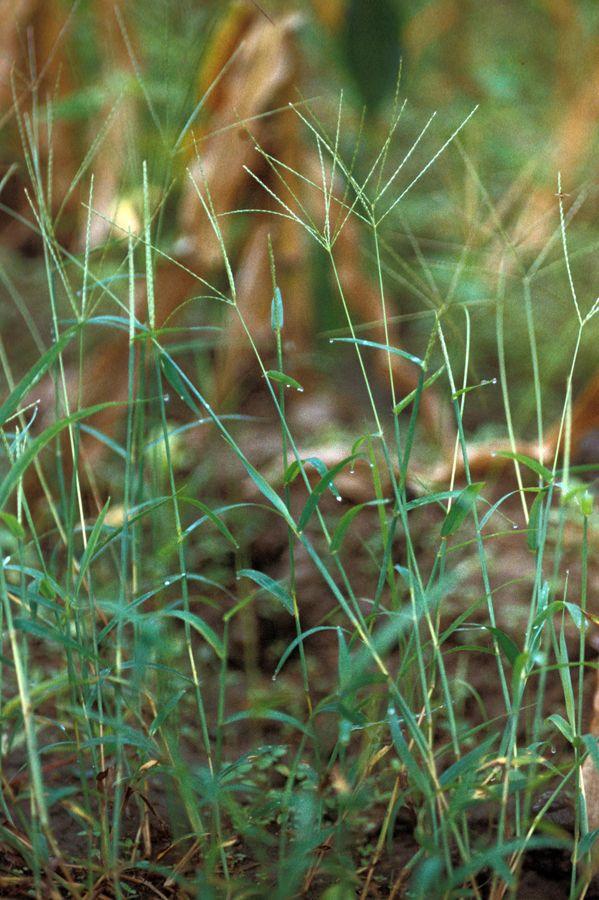 Solos férteis, cultivados ou não, pouco agressiva em solos pobres
Uma das primeiras infestantes após o preparo do solo na primavera
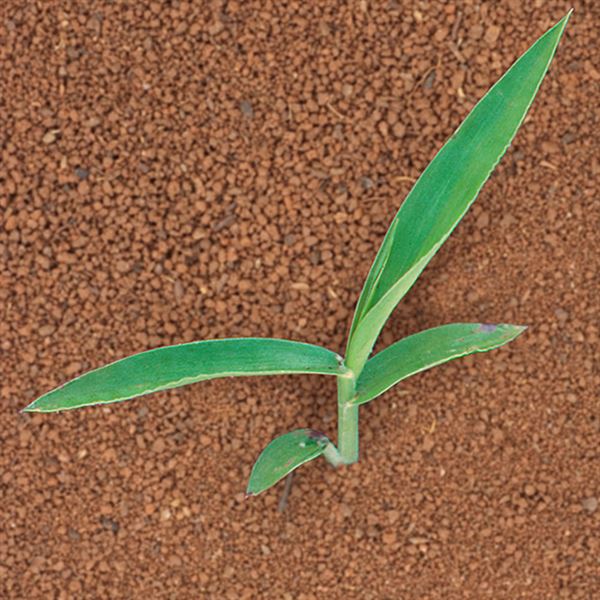 Encerra o ciclo antes das culturas de soja e milho
30-60 cm de altura
13/03/2018
15
Digitaria horizontalis Willd.
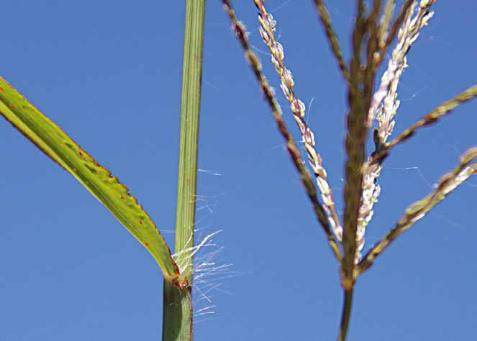 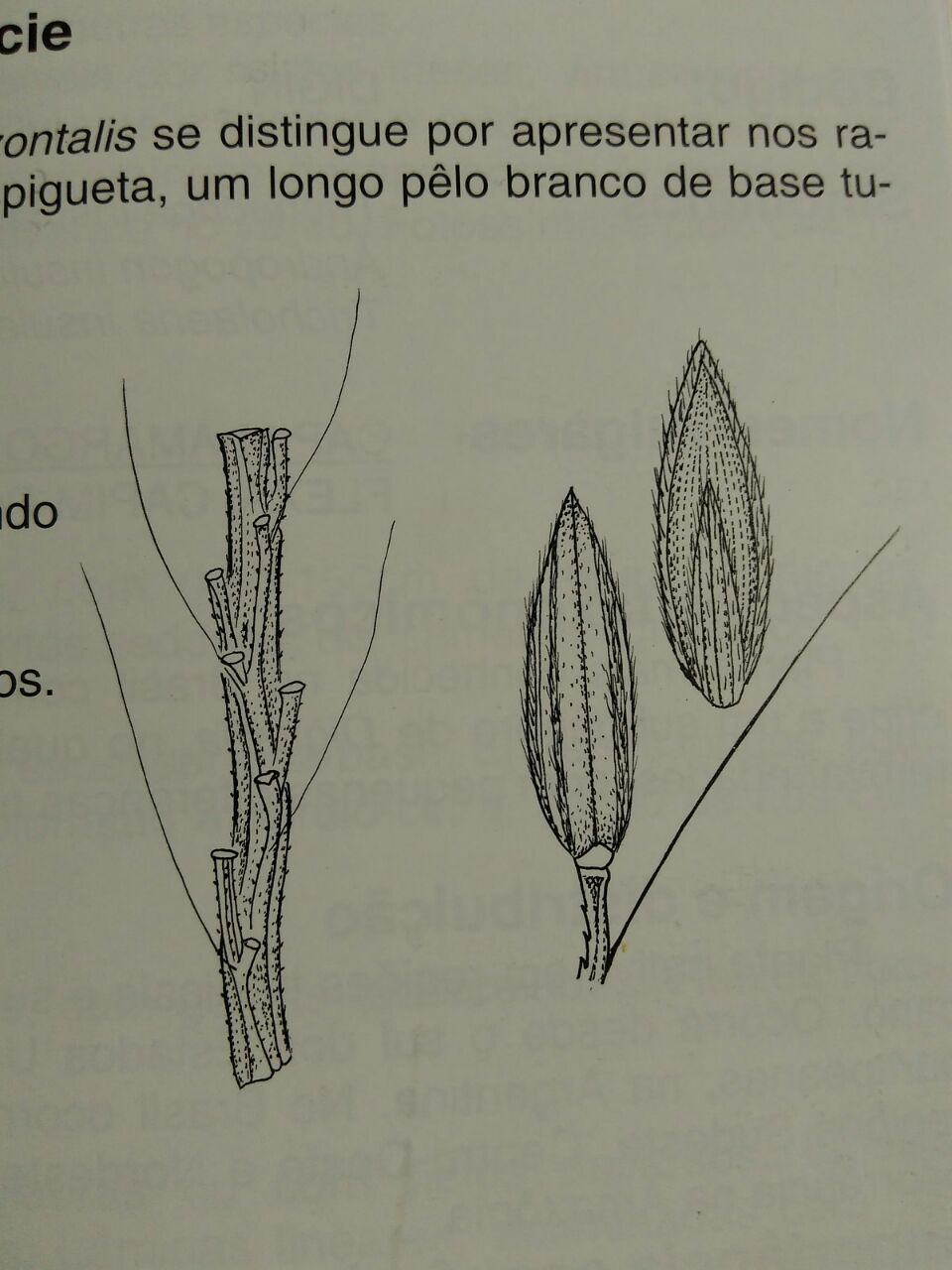 13/03/2018
16
Digitaria ciliaris (Retz.) Koel.
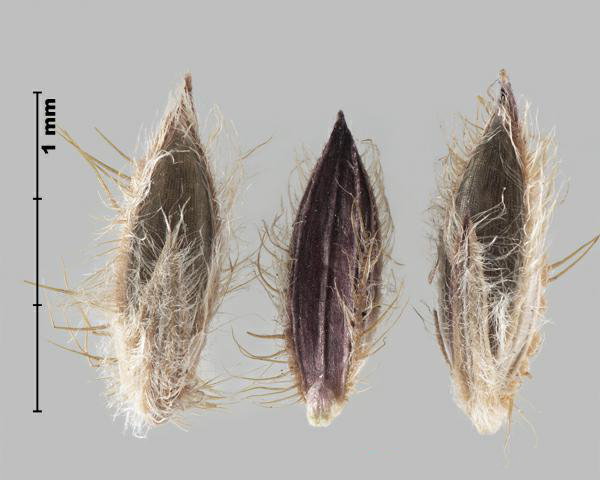 Originária da ilha de Taiwan e muito frequente na América do Sul
Uma das infestantes mais comuns no Brasil, com a D. horizontalis
Pode comportar-se como perene em regiões com alta umidade e temperatura
Preferência por solos férteis e bem preparados, mas ocorre também em solos compactados e pobres
Após a maturação suas sementes ficam dormentes por 45 dias (20-30 °C ocorre boa germinação)
Maior resistência ao calor e seca que as culturas agrícolas
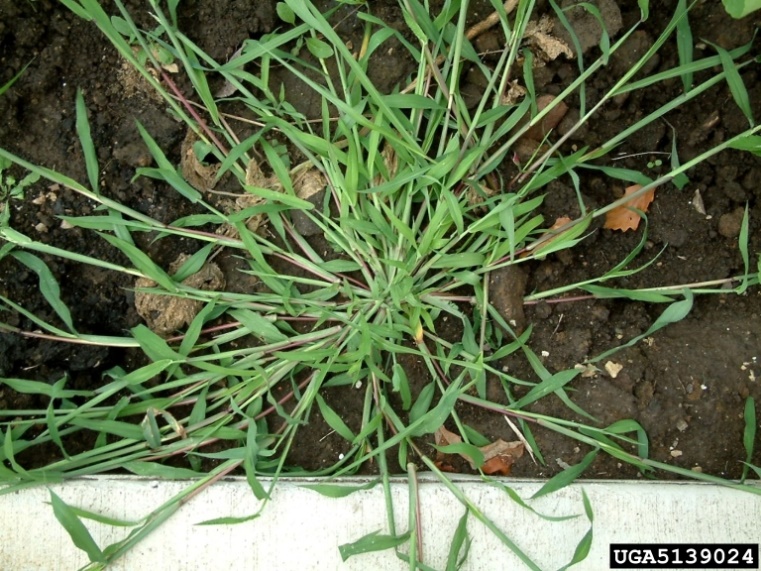 Na Região Sul do Brasil comporta-se como anual
13/03/2018
17
D. sanguinalis
D. ciliaris
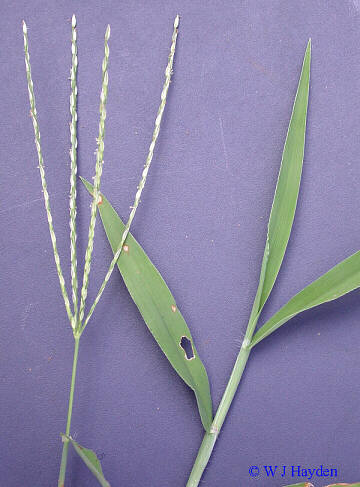 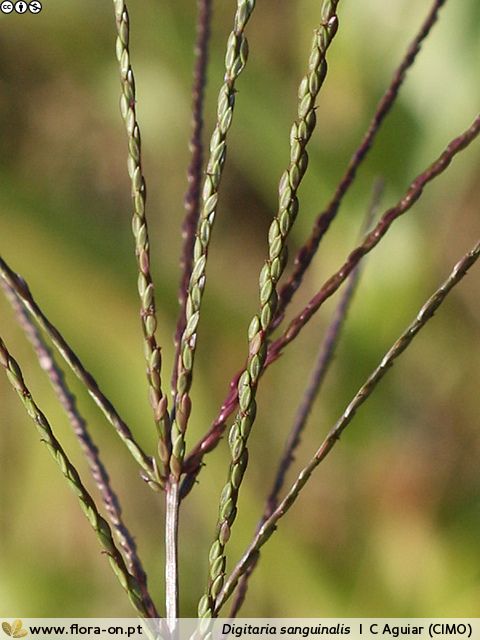 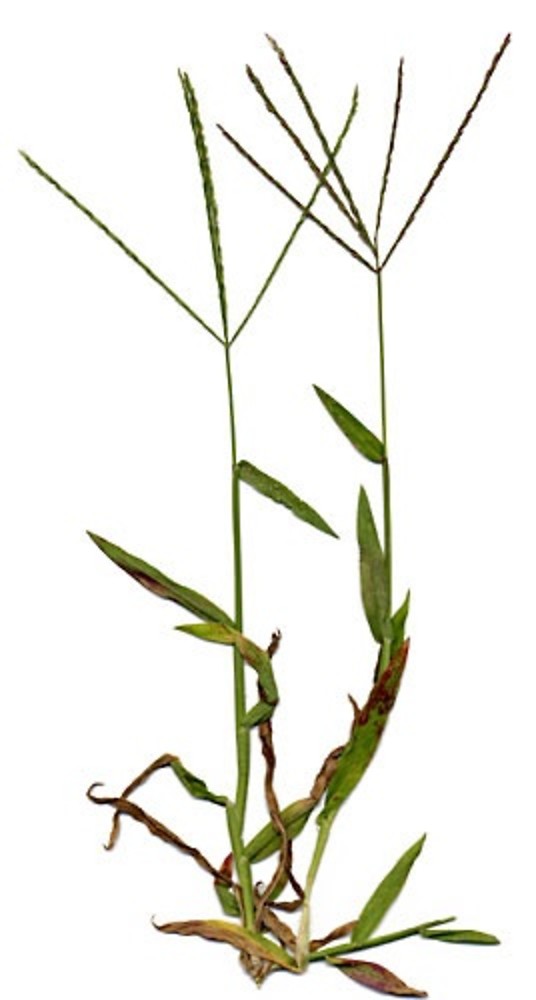 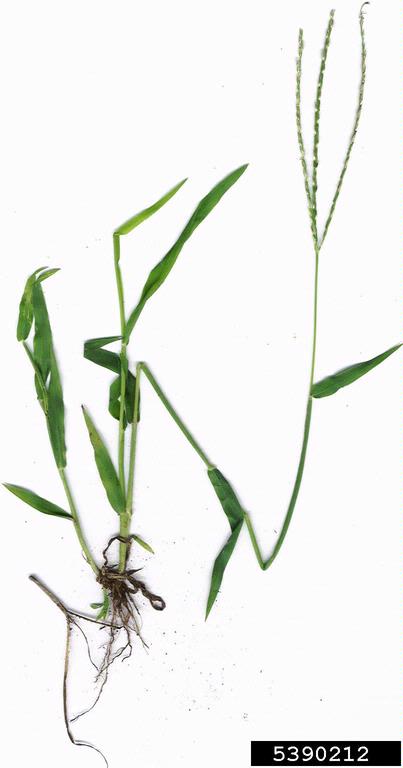 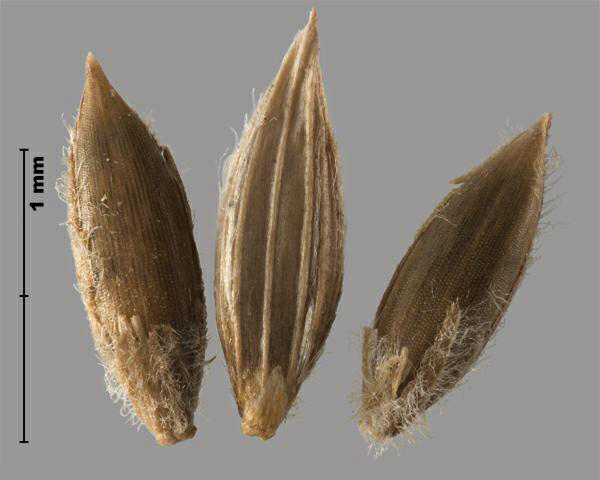 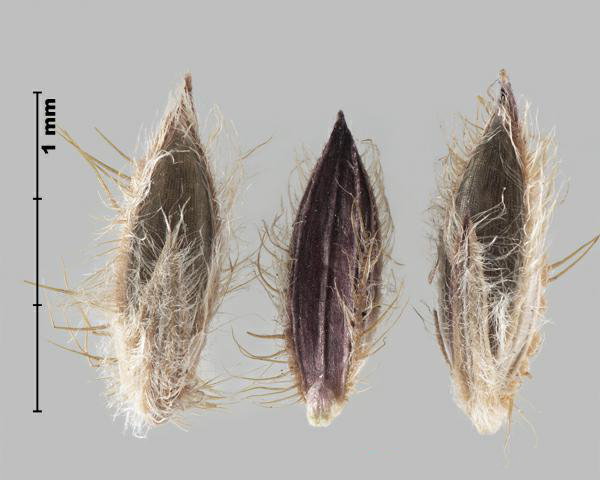 13/03/2018
18
Digitaria sanguinalis (L.) Scop.
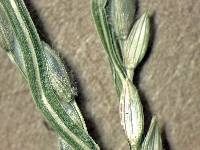 Originária da América do Norte e sul da Europa
Em solos arenosos, terrenos modificados, hortas, campos e beiras de estrada
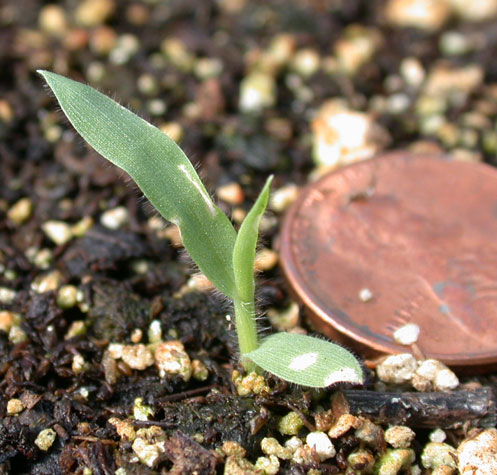 Frequente apenas na Região Sul do Brasil
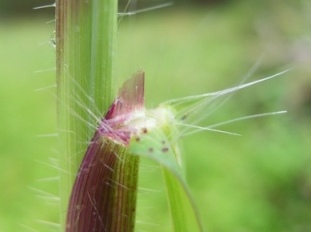 Anual reproduzida por sementes
Emergência desde os 6 cm de profundidade após dormência inicial das sementes
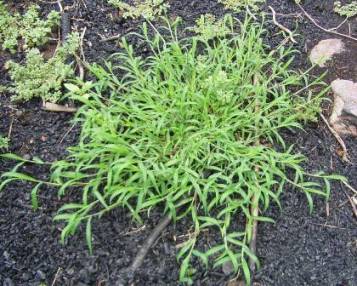 Perfilhamento após estádio de 4 folhas (até 60 afilhos)
De clima temperado, suportando bem temperaturas mais elevadas
13/03/2018
19
Digitaria bicornis (Lam.) Roem. & Schult.
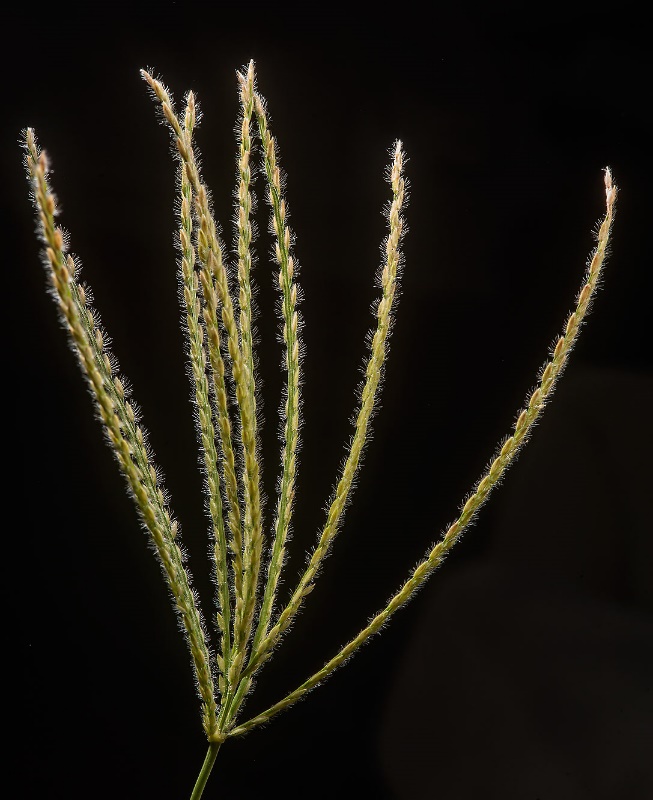 Nativa do continente americano, mais frequente ao sul dos EUA, América Central e região Norte do Brasil
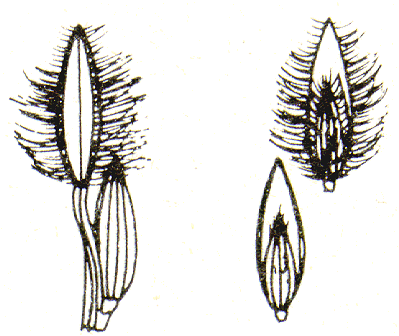 Anual reproduzida por sementes
Aprecia temperatura elevada
Decumbente na parte inferior e ereta na superior
Pilosidade na bainha e na parte basal das folhas
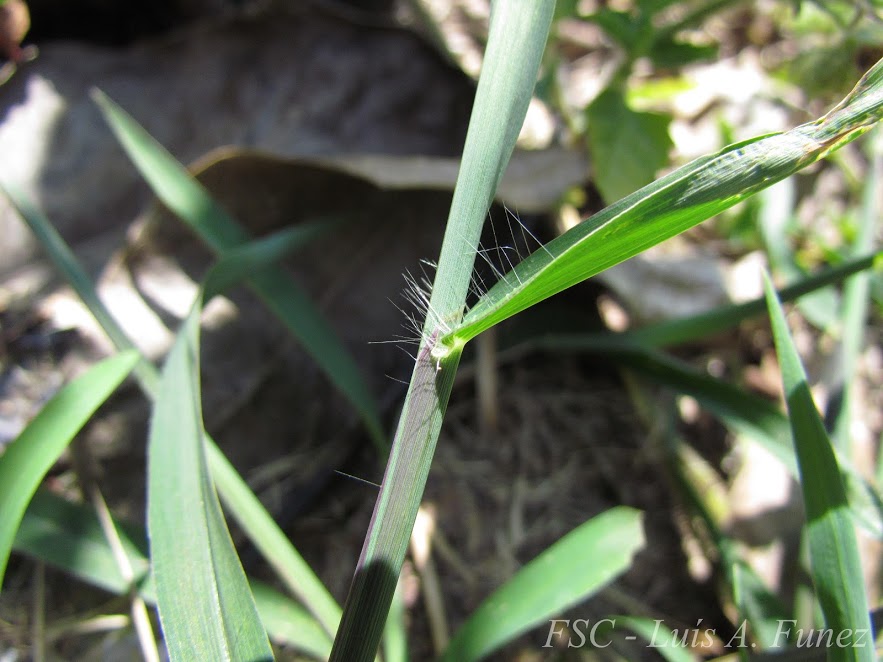 4-6 racemos
Com 1 par de espiguetas homomorfas na base do racemos e as demais heteromorfas
13/03/2018
20
Digitaria nuda Schumach
Ocorre em regiões tropicais, em todos os continentes, mais abundante na África;
Assemelha-se a D. horizontalis (se diferindo pela gluma inferior e lema inferior com tricomas não ultrapassando seu ápice);
Tolerância a alguns herbicidas:
Capacidade inata da espécie em sobreviver a aplicações de
herbicidas na dose recomendada, que seria letal a outras espécies,
sem alterações marcantes em seu crescimento e desenvolvimento
Menor taxa de inativação do transporte de elétrons pelos herbicidas diuron e thebutiuron 21 dias após a aplicação.
Tropaldi et al. (2015)
Diferença de sensibilidade entre D. nuda e D. ciliaris para o diuron. GR50 2,7 maior para D. nuda 
Dias et al. (2003)
13/03/2018
21
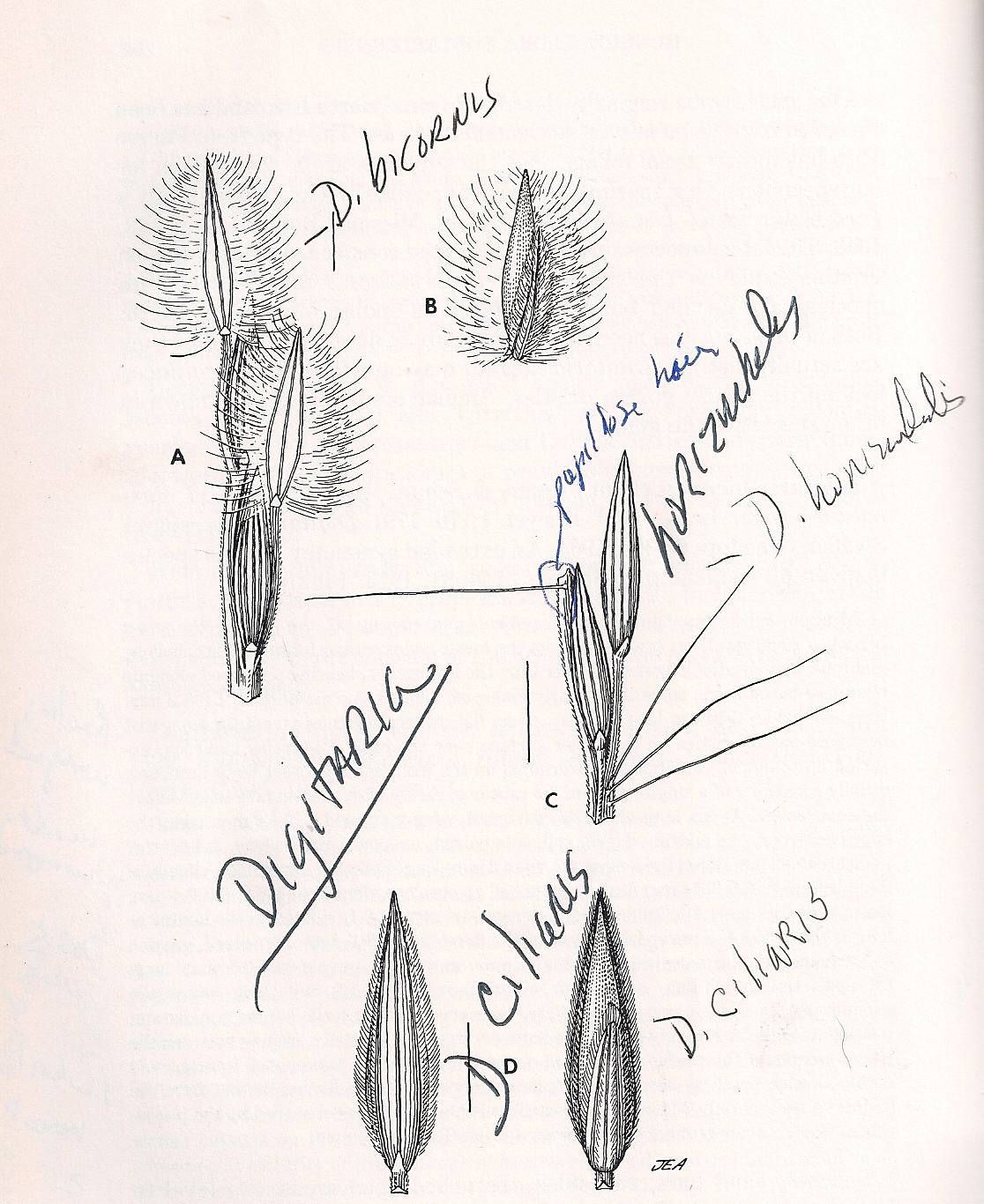 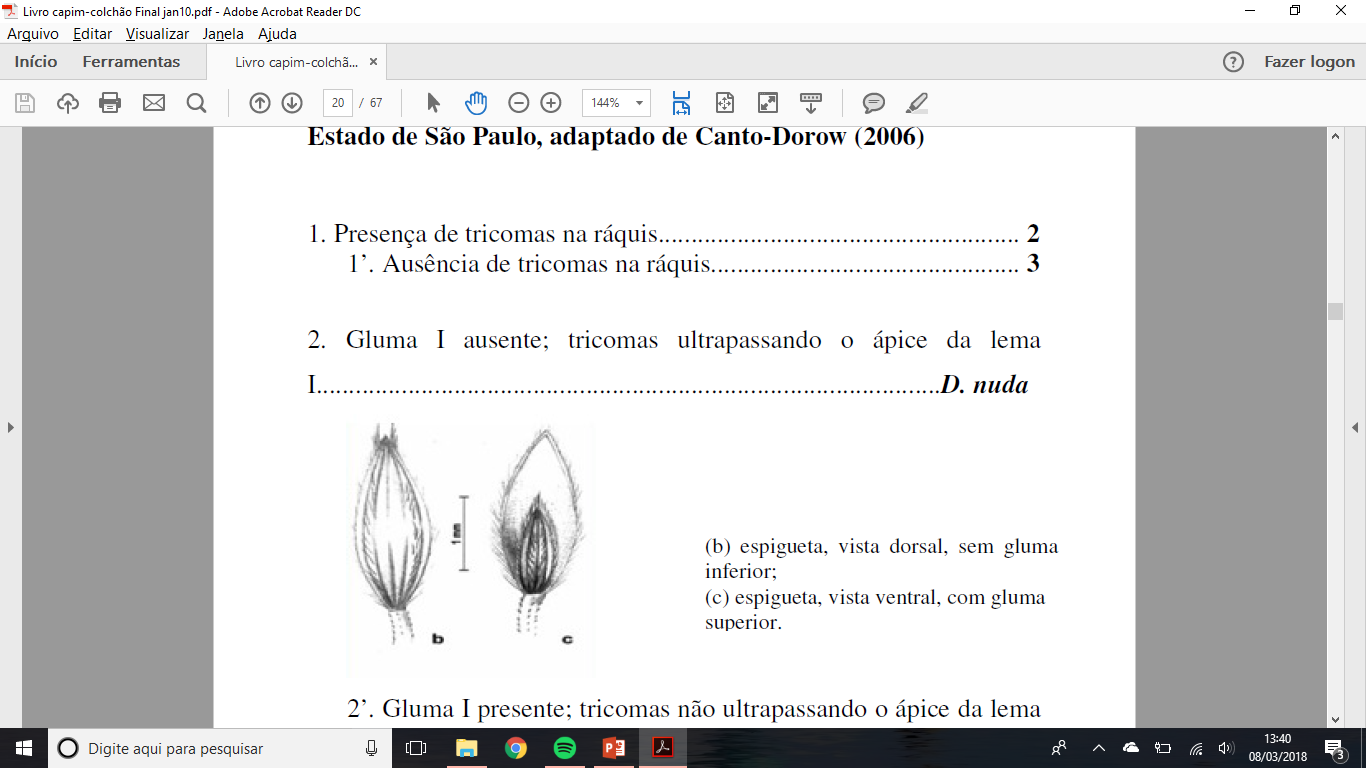 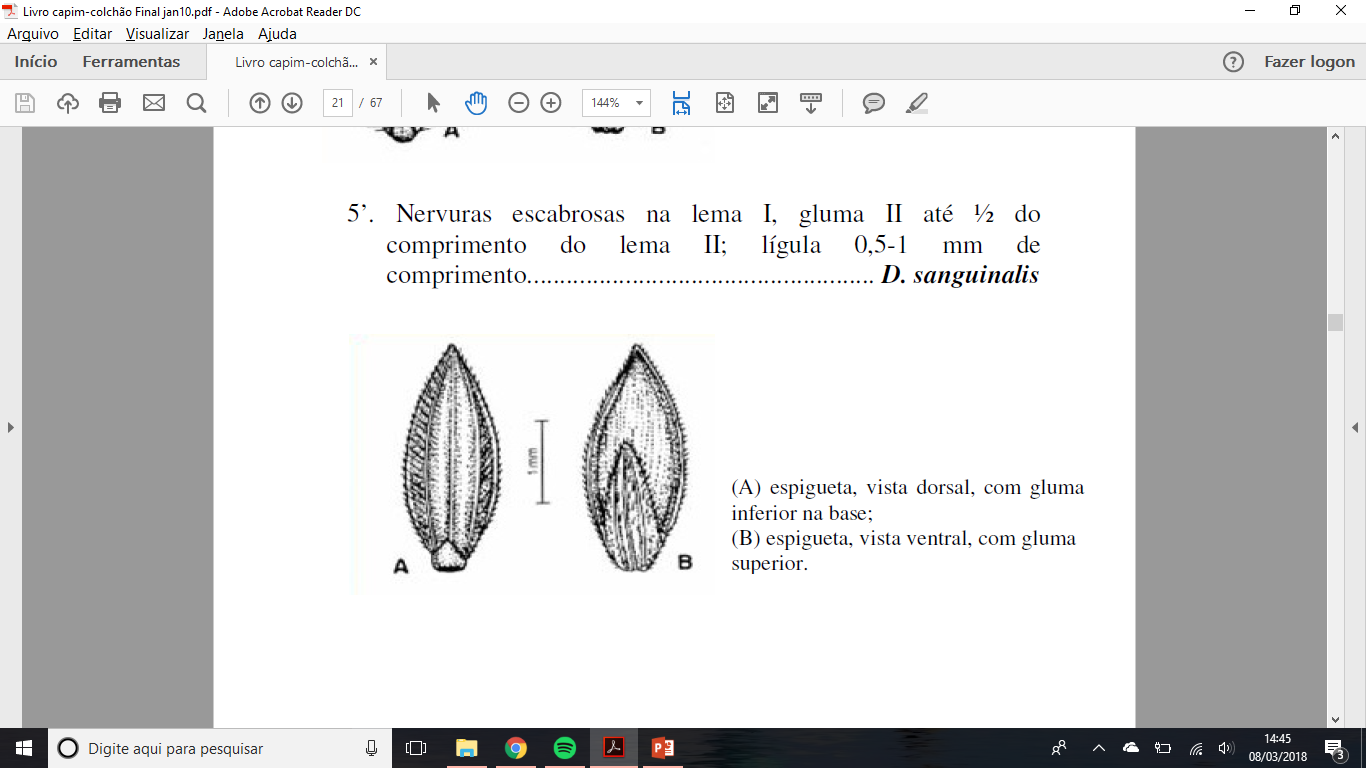 D. nuda
D. sanguinalis
13/03/2018
22
Manejo do capim-colchão
Herbicidas mais utilizados:
- Ametrina, diuron, tebuthiuron, metribuzin e diuron + hexazinone (inibidores do fotossistema II)
- Isoxaflutole (inibidores da biossíntese de carotenóides)
- Imazapic e imazapyr (inibidores de ALS)

Também é frequente o uso de diversos outros mecanismos de ação:
Clomazone (inibidores da biosíntese de carotenóides)
Trifluralina (inibidores da mitose)
Oxyfluorfen e sulfentrazone (inibidores da PROTOX) 

Falha no controle em áreas de aplicação de triazinas e ureias substituídas.
Dias et al. (2003)
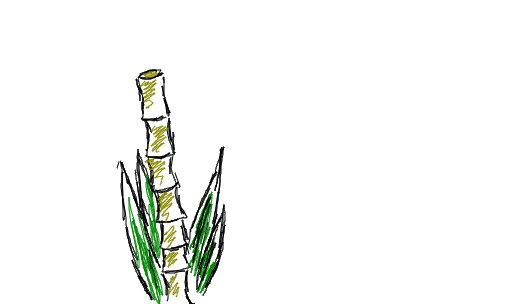 13/03/2018
23
Manejo do capim-colchão
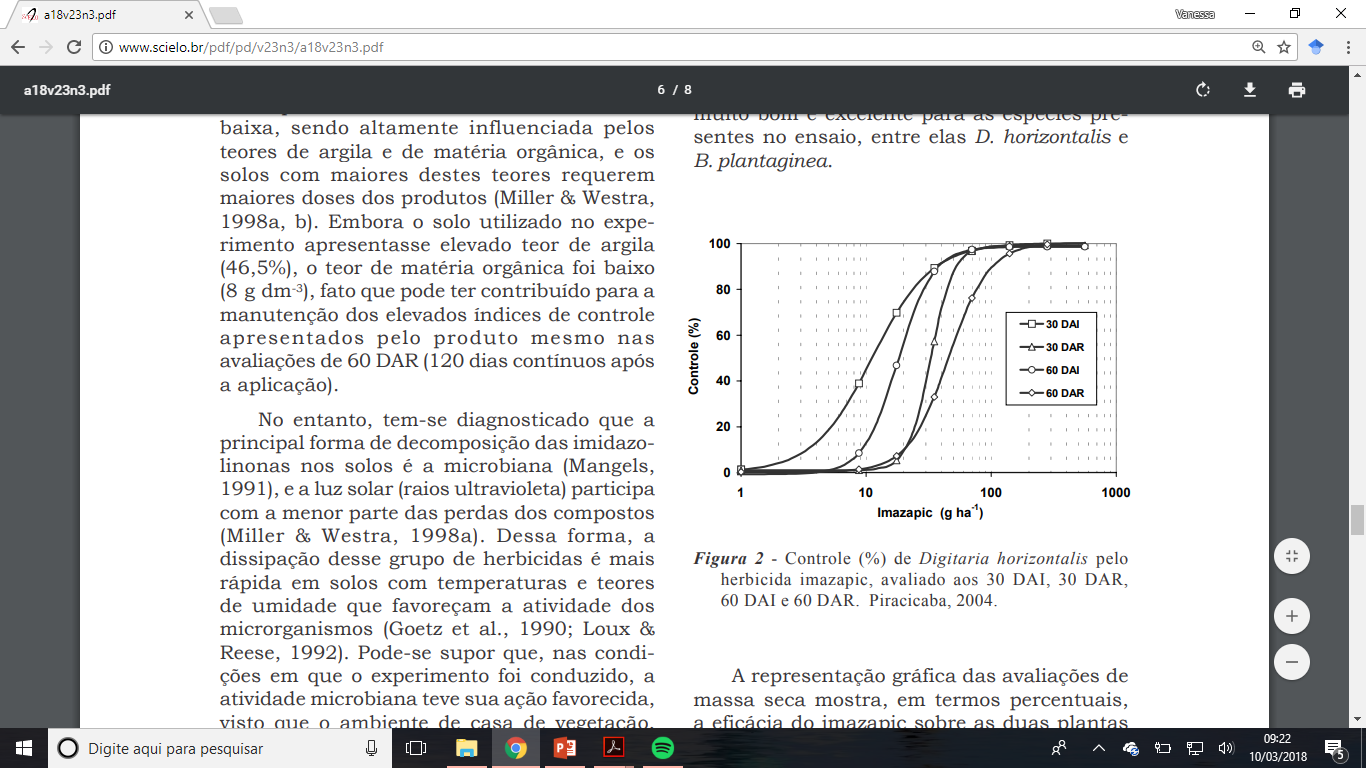 - Os herbicidas dos grupos químicos
das triazinas (ametrina), triazinonas
(metribuzin) e isoxazolinonas (isoxaflutole) apresentaram os melhores
níveis de controle para as duas plantas.

- Ametrina, metribuzin, diuron e tebuthiuron têm o mesmo mecanismo de ação, mas o sítio
específico de ação desses herbicidas junto à quinona Qb é diferenciado.
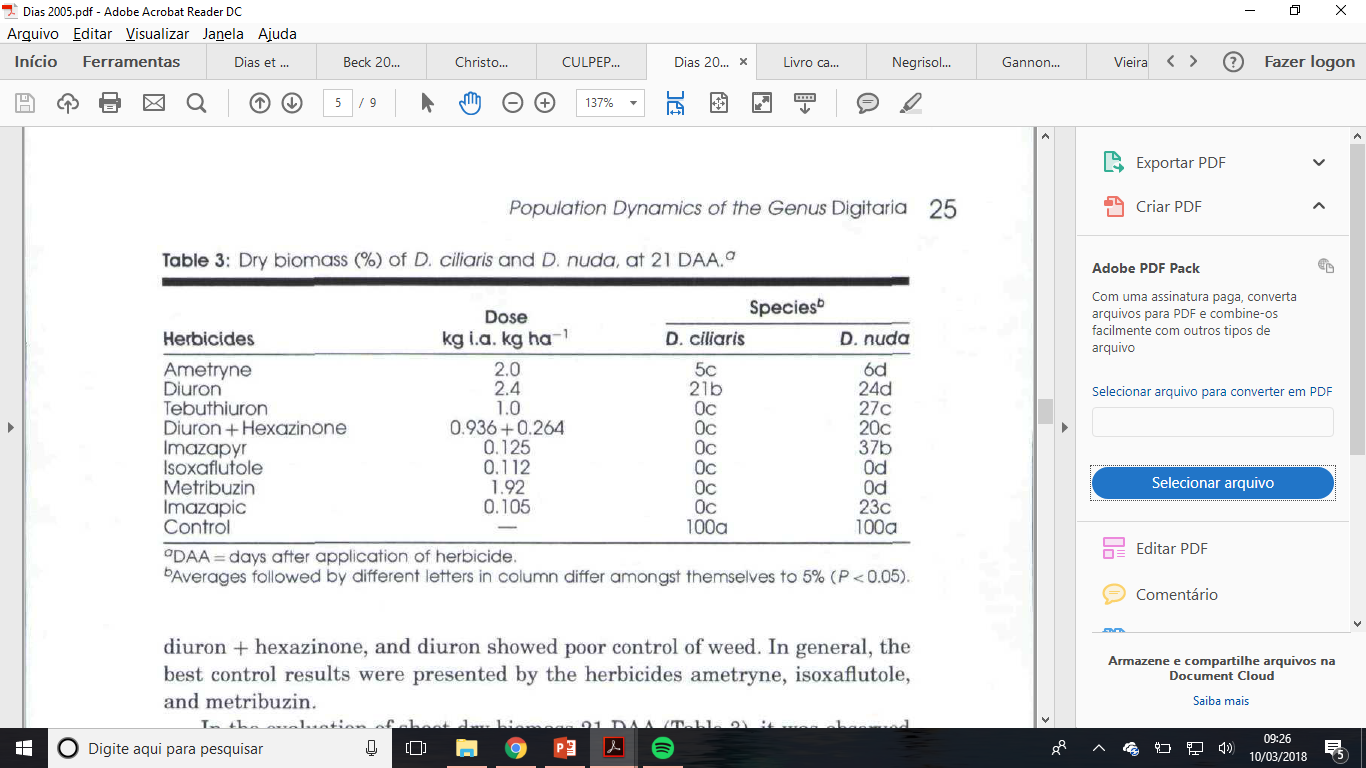 Dias et al. (2005)
Carvalho et al. (2005)
13/03/2018
24
Manejo do capim-colchão
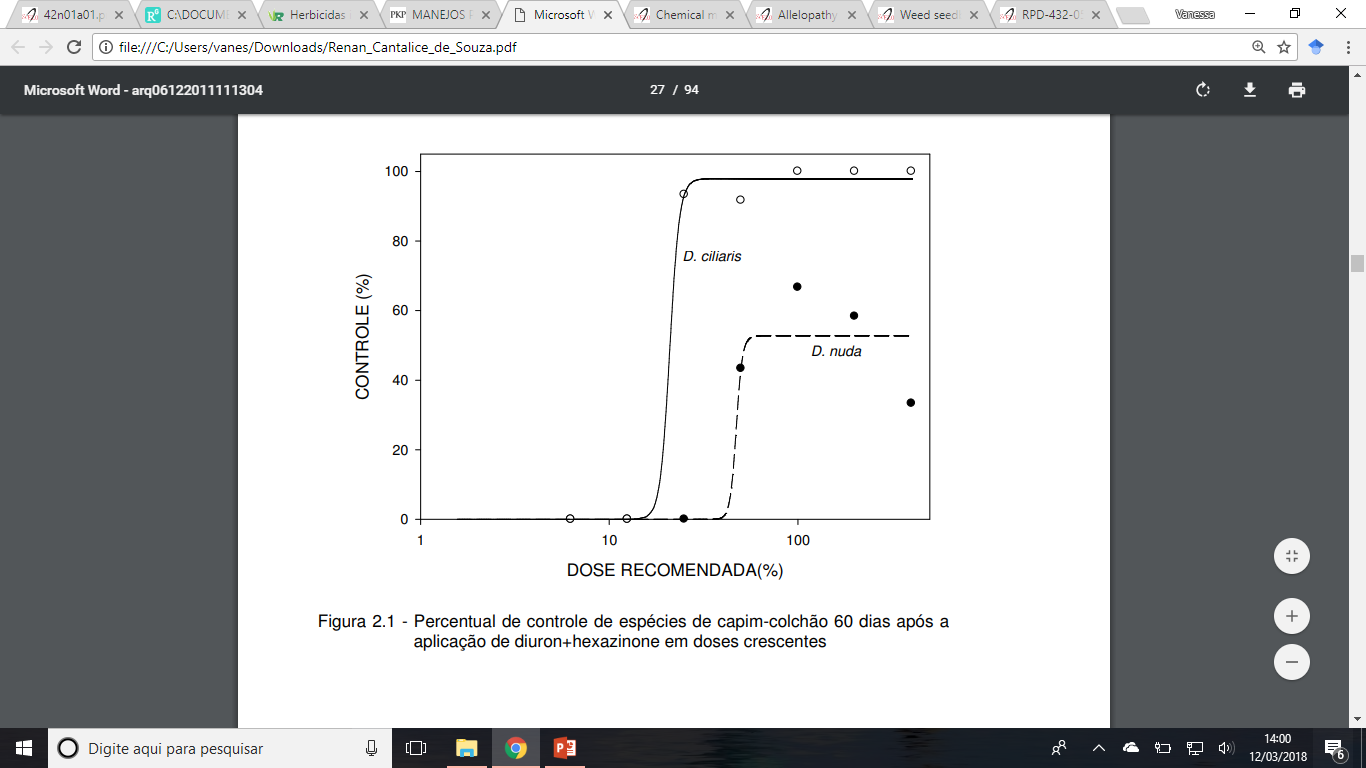 Souza (2011)
13/03/2018
25
Manejo do capim-colchão
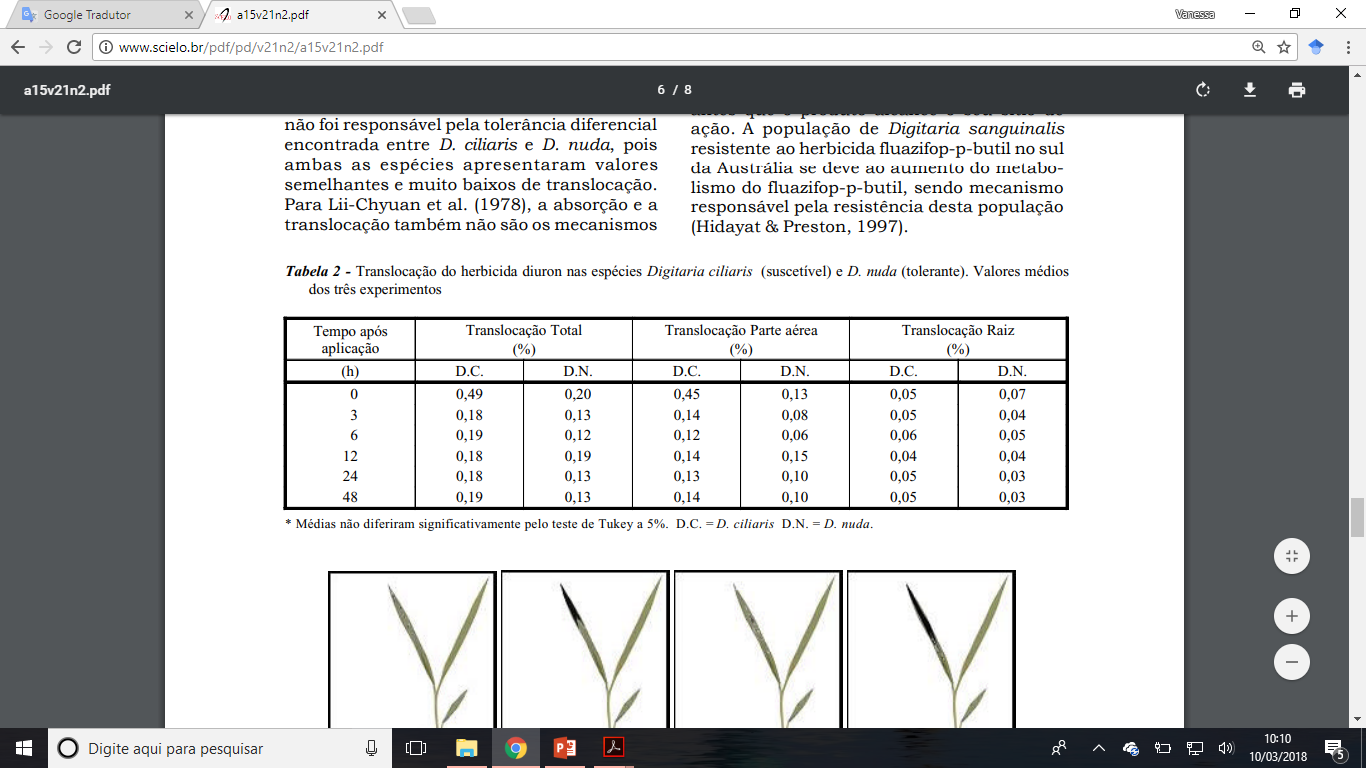 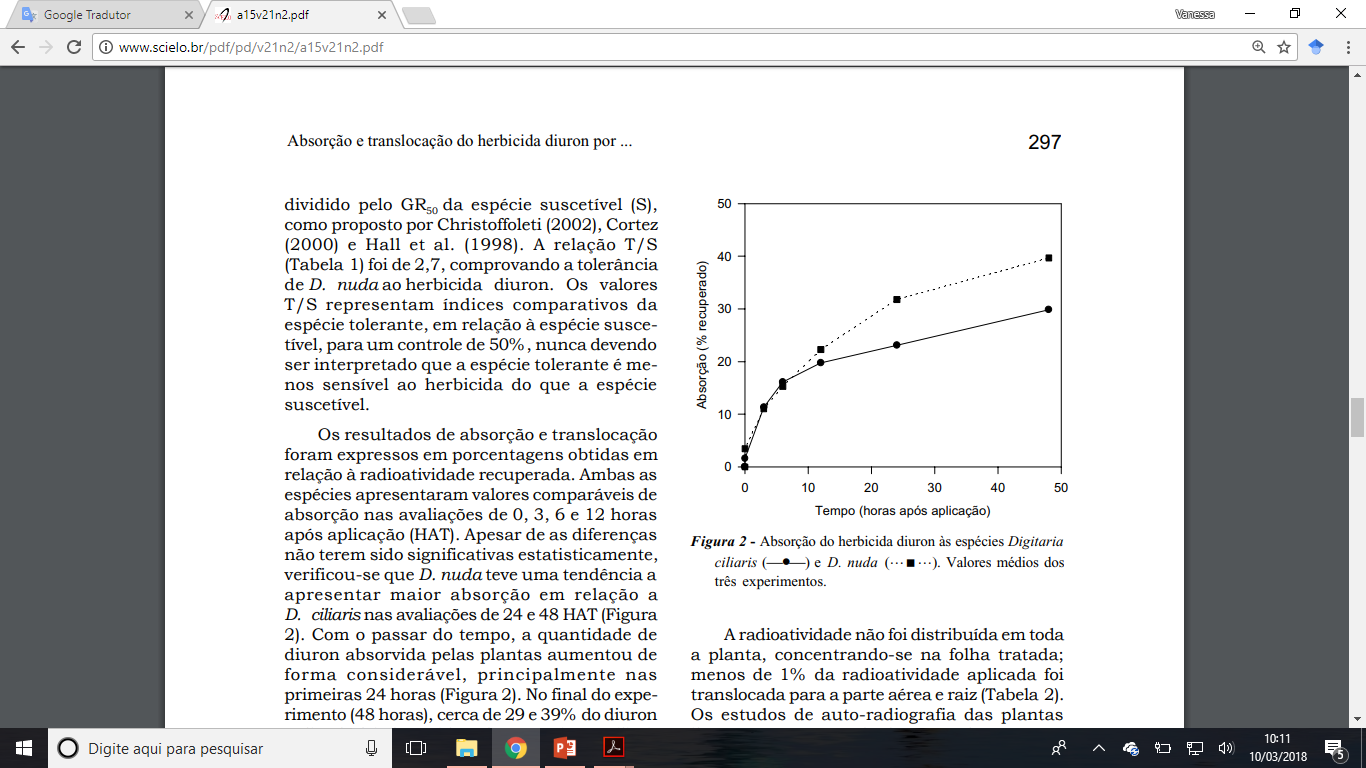 Translocação de diuron em D. nuda e D. ciliaris
Dias et al. (2003)
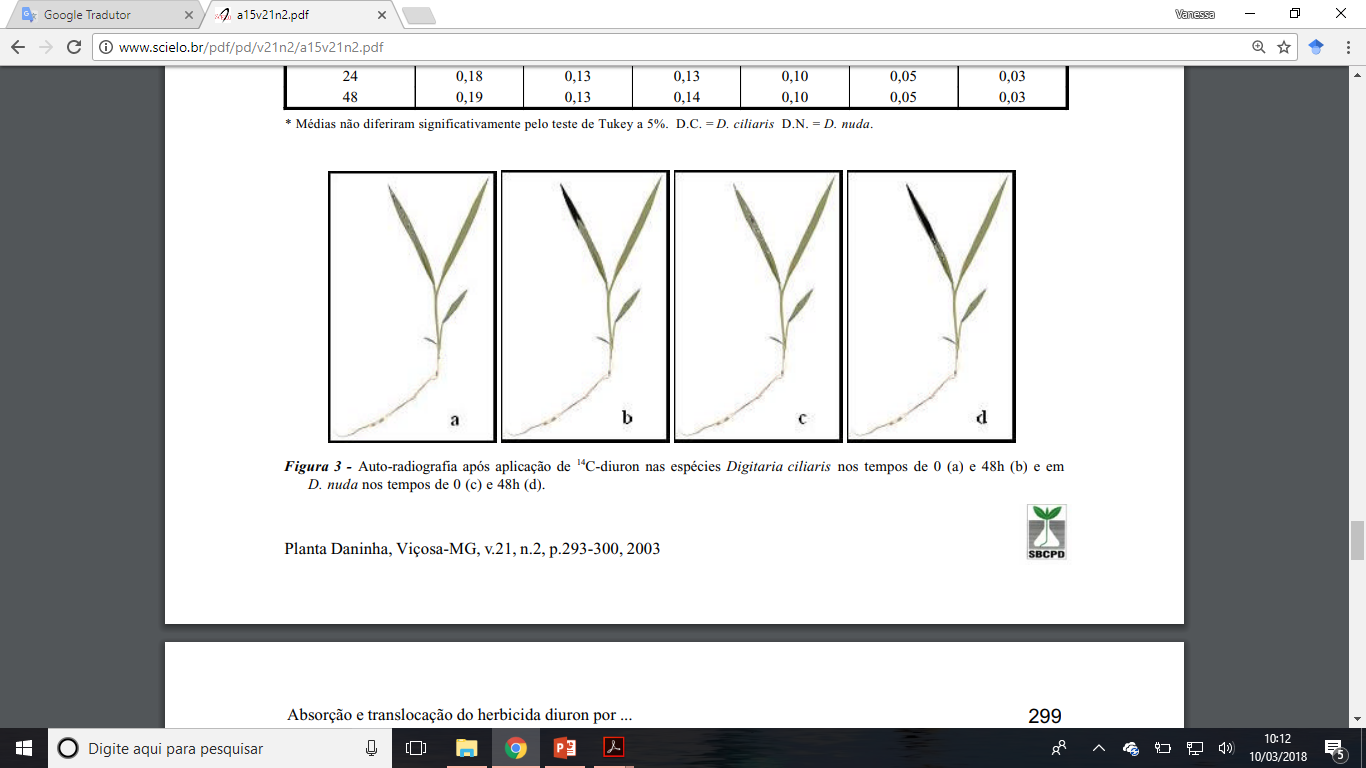 Metabolização do herbicida, semelhante a D. sanguinalis resistente ao fluazifop-p-butil.
Mudança no sítio de ação, havendo mutação da proteína-alvo.
13/03/2018
26
Manejo do capim-colchão
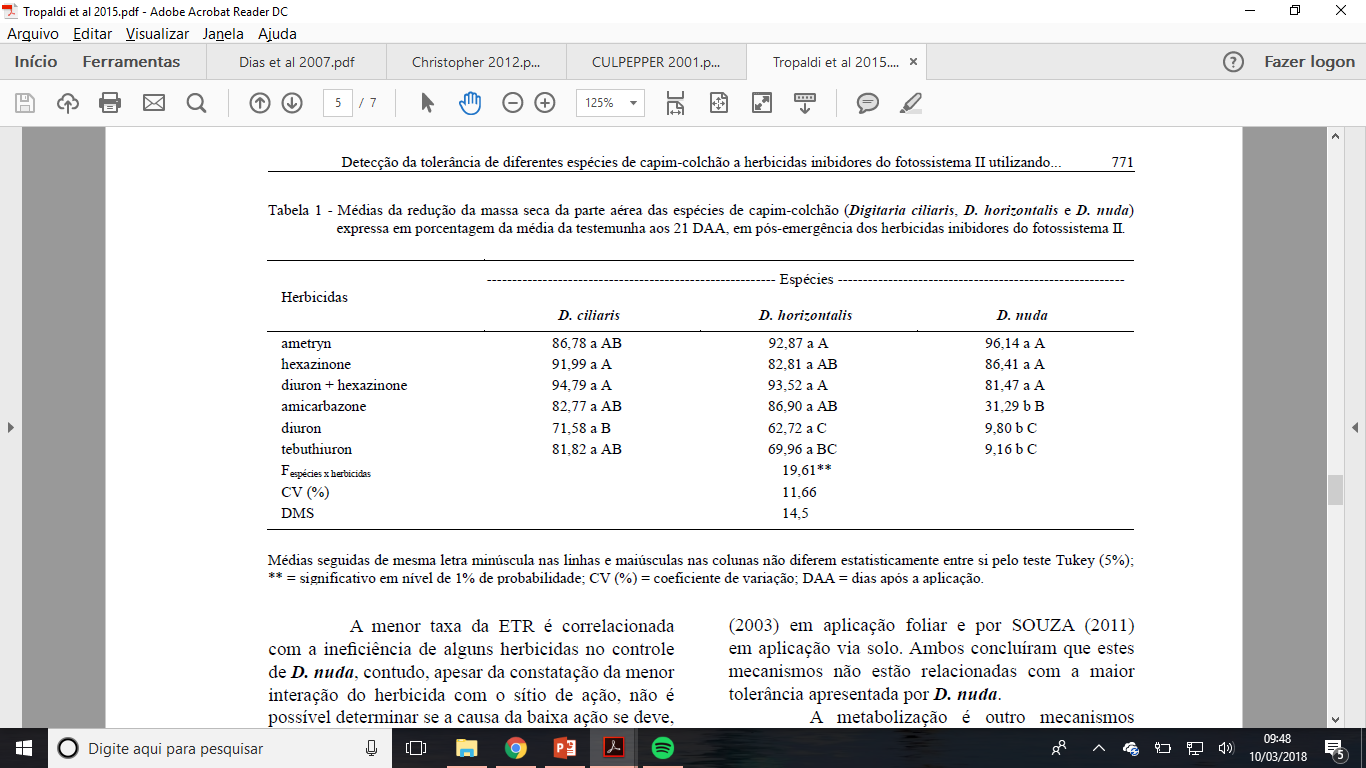 Tropaldi et al. (2015)
13/03/2018
27
Manejo do capim-colchão
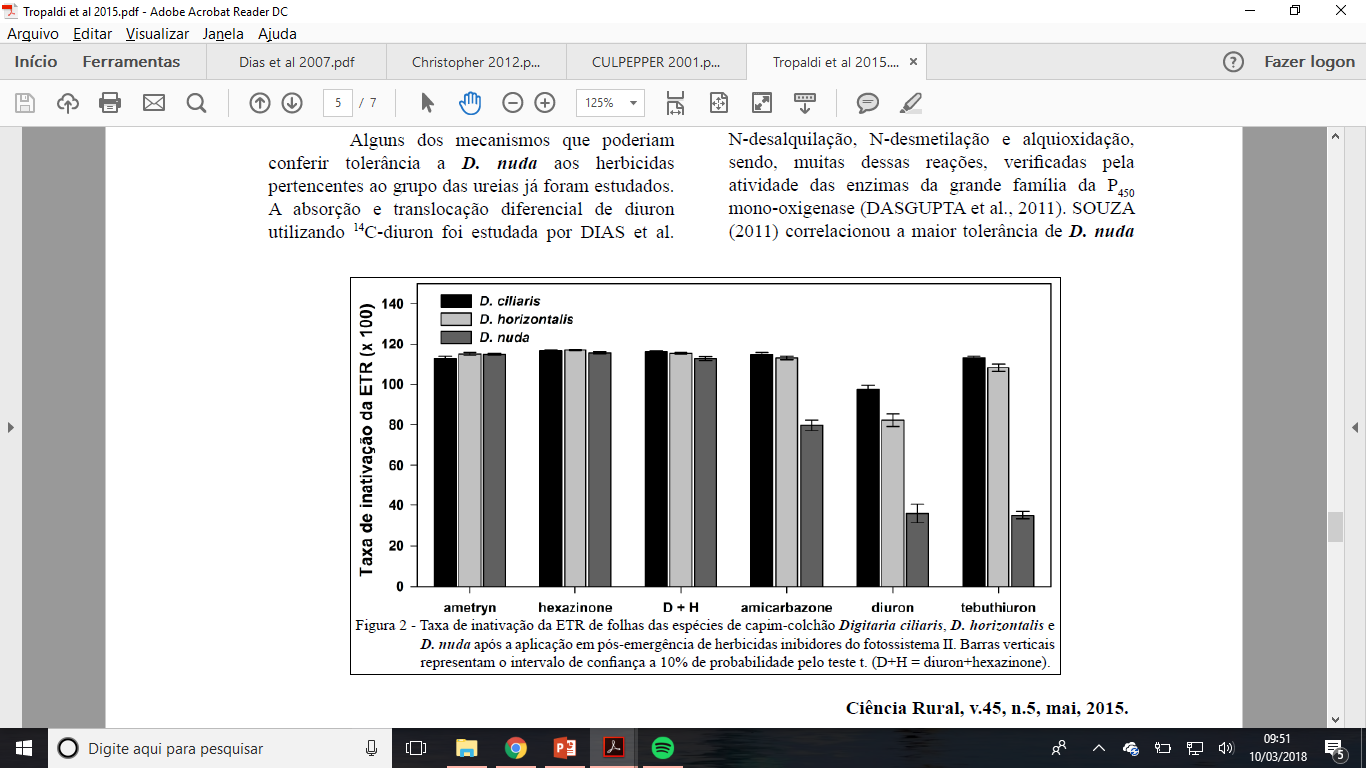 Tropaldi et al. (2015)
13/03/2018
28
Manejo do capim-colchão
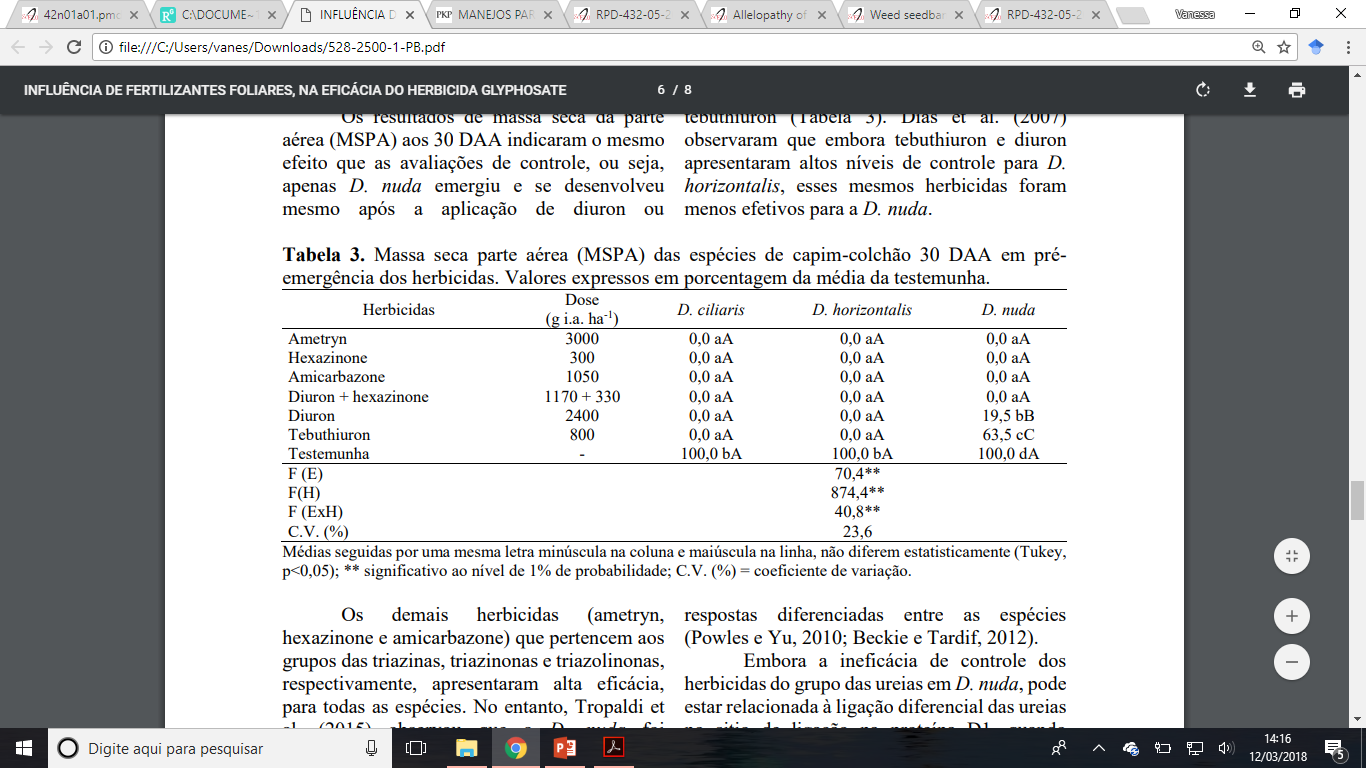 Tropaldi et al. (2017)
13/03/2018
29
Manejo do capim-colchão
Com o aumento dos níveis de palha de canola e nabo forrageiro incorporados ao solo, há em geral maior redução do IVE e da porcentagem de emergência de capim-colchão.
A presença de palha de azevém na superfície do solo reduz o crescimento de capim-colchão, comparativamente à incorporação, sendo necessário ao menos 6 t ha-1 de palha.
Moraes et al. (2011)
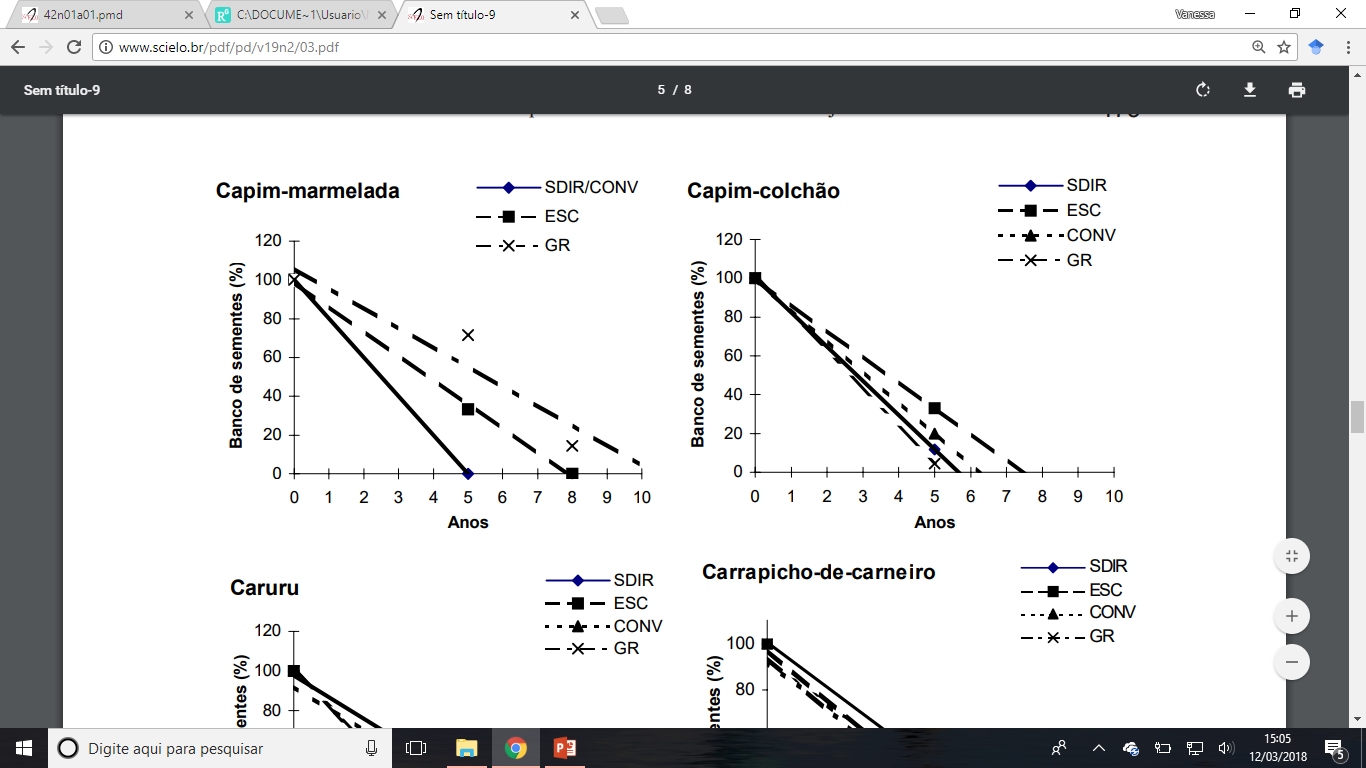 Semeadura direta
Avaliações durante 16 anos;
Sobrevivência de 1% do banco inicial de sementes de 5-7 anos;
Menor sobrevivência na semeadura direta do que no sistema convencional;

Eficiência no manejo da planta daninha (preventivo, cultural, químico)
Escarificação
Convencional
Grade aradora
Voll et al. (2001)
13/03/2018
30
Referências
DIAS, N.M.P.; REGITANO, J.B.; CHRISTOFFOLETI, P.J.; TORNISIELO, V.L. Absorção e translocação do herbicida diuron por espécies suscetível e tolerante de capim-colchão (Digitaria spp.). Planta Daninha, v. 21, n. 2, p. 293-300, 2003.
DIAS, N.M.P.; CHRISTOFFOLETI, P.J.; TORNISIELO, V.L. Identificação taxonômica de espécies de capim-colchão infestantes da cultura da cana-de-açúcar no Estado de São Paulo e eficácia de herbicidas no controle de Digitaria nuda. Bragantia, v. 64, n. 3, 2005.
DIAS, A.C.R.; CARVALHO, S.J.P.; NICOLAI, M.; CHRISTOFFOLETI, P.J. Problemática da ocorrência de diferentes espécies de capim-colchão (Digitaria spp.) na cultura da cana-de-açúcar. Planta daninha, v. 25, n. 2, p. 489-499, 2007.
KISSMANN, K.G. Plantas infestantes e nocivas - Tomo I: Plantas inferiores e monocoledôneas. São Bernardo do Campo: Editora BASF, 1997. 824 p.
CANTO-DOROW, T.S. O gênero Digitaria Haller (Poaceae - Panicoideae - Poniceae) no Brasil. 2001. 386 p. Tese (Doutorado em Fitotecnia) - Universidade Federal do Rio Grande do Sul. Porto Alegre.
DIAS, A.C.R.; NICOLAI, M.; CHRISTOFFOLETI, P. Identificação e controle de espécies de capim-colchão. Piracicaba: Edição dos autores, 2009. 68p.
Tropaldi, L.; Velini, E.D.; Carbonari, C.A.; Araldi, R.; Corniani, N.; Girotto, M.; Freitas, I.P. Detecção da tolerância de diferentes espécies de capim-colchão a herbicidas inibidores do fotossistema II utilizando a técnica da fluorescência. Ciência Rural, v. 45, n. 5, p. 767-773, 2015.
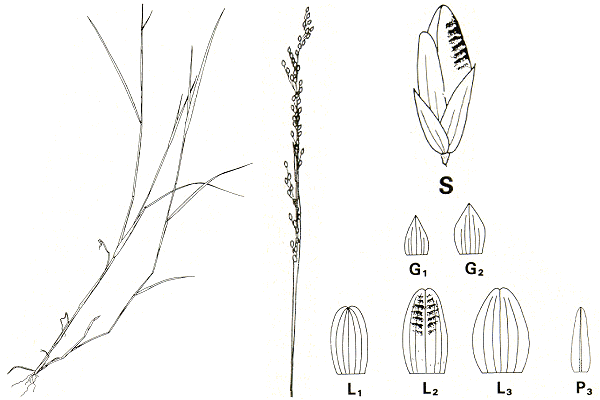 Referências
TROPALDI, L.; ARALDI, R.; BRITO, I.P.F.S.; FREITAS, I.P.; CARBONARI, C.A.; VELINI, E.D. Herbicidas inibidores do fotossistema II em pré-emergência no controle de espécies de capim-colchão. Revista Brasileira de Herbicidas, v. 16, n. 1, p. 30-37, 2017.
SOUZA, R.C. Características fisiológicas da tolerância de Digitaria nuda a herbicidas aplicados na cultura da cana-de-açúcar. 2011. Tese de Doutorado. Universidade de São Paulo.
SANTOS, L.S.; TIRONI, S.P.; PANOZZO, L.E.; AGOSTINETTO, D.; GALON, L.; MORAES, P.V.D. Alelopatia de plantas de cobertura na superfície ou incorporadas ao solo no controle de Digitaria spp. Planta Daninha, v. 29, n. especial, p. 963-973, 2011.
VOLL, E.; TORRES, E.; BRIGHENTI, A.M.; GAZZIERO, D.L.P. Dinâmica do banco de sementes de plantas daninhas sob diferentes sistemas de manejo de solo. Planta Daninha, v. 19., n. 2, p. 171-178, 2001.
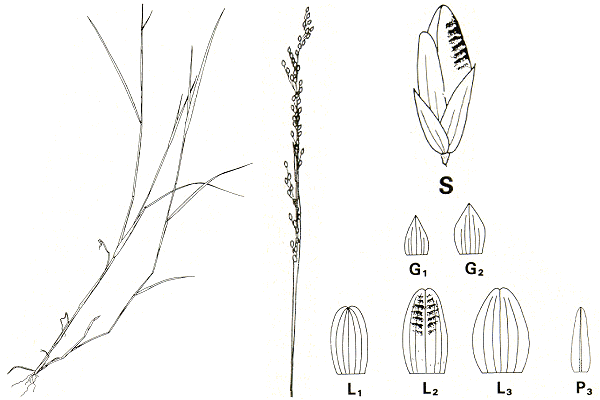 OBRIGADA !
vanesstakeshita@usp.com.br
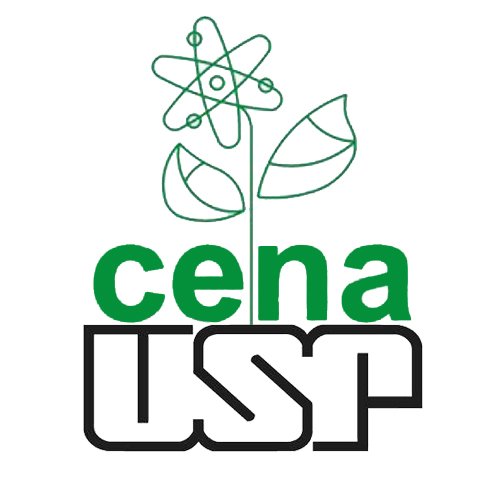 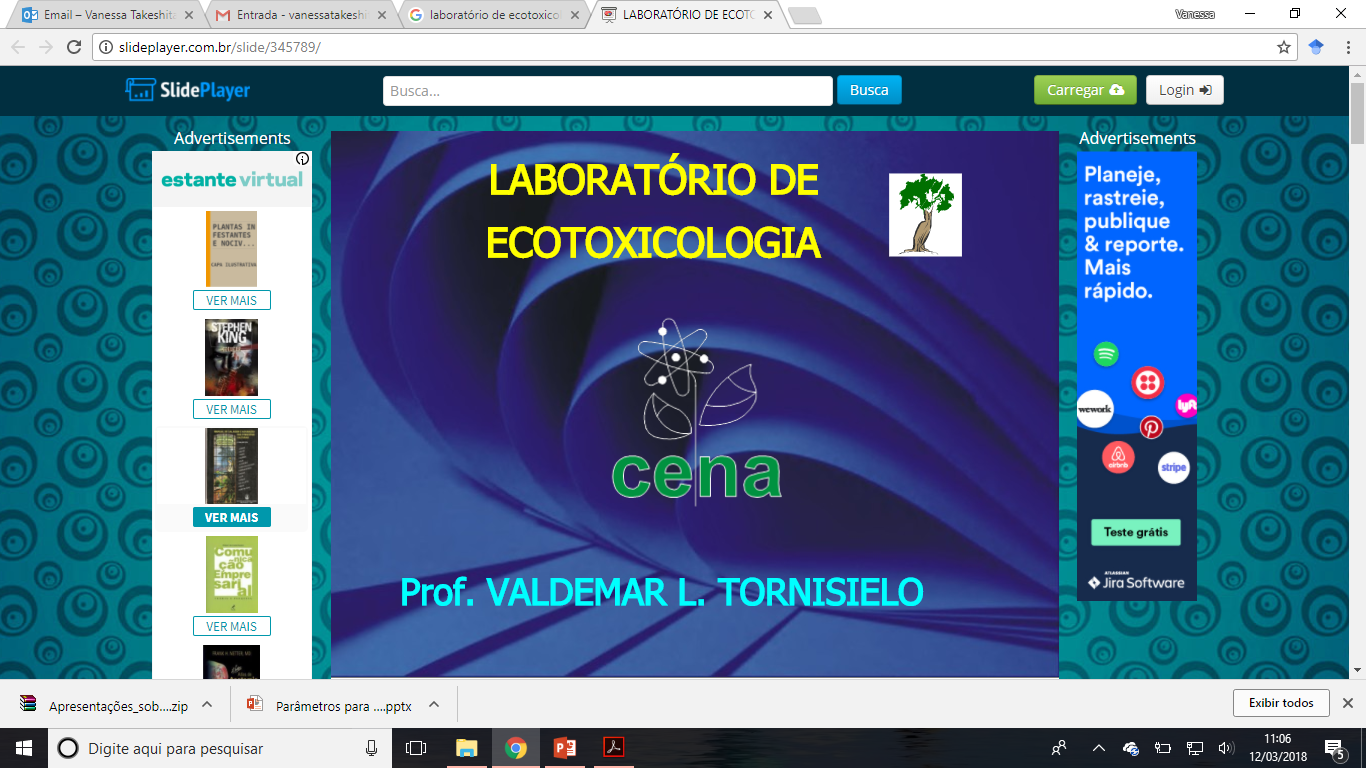 Laboratório de Ecotoxicologia